2023年第五届伦交所集团“绿行者”乡村环境教育项目
生态文明及环境保护
保护碧水蓝天，共建绿色家园
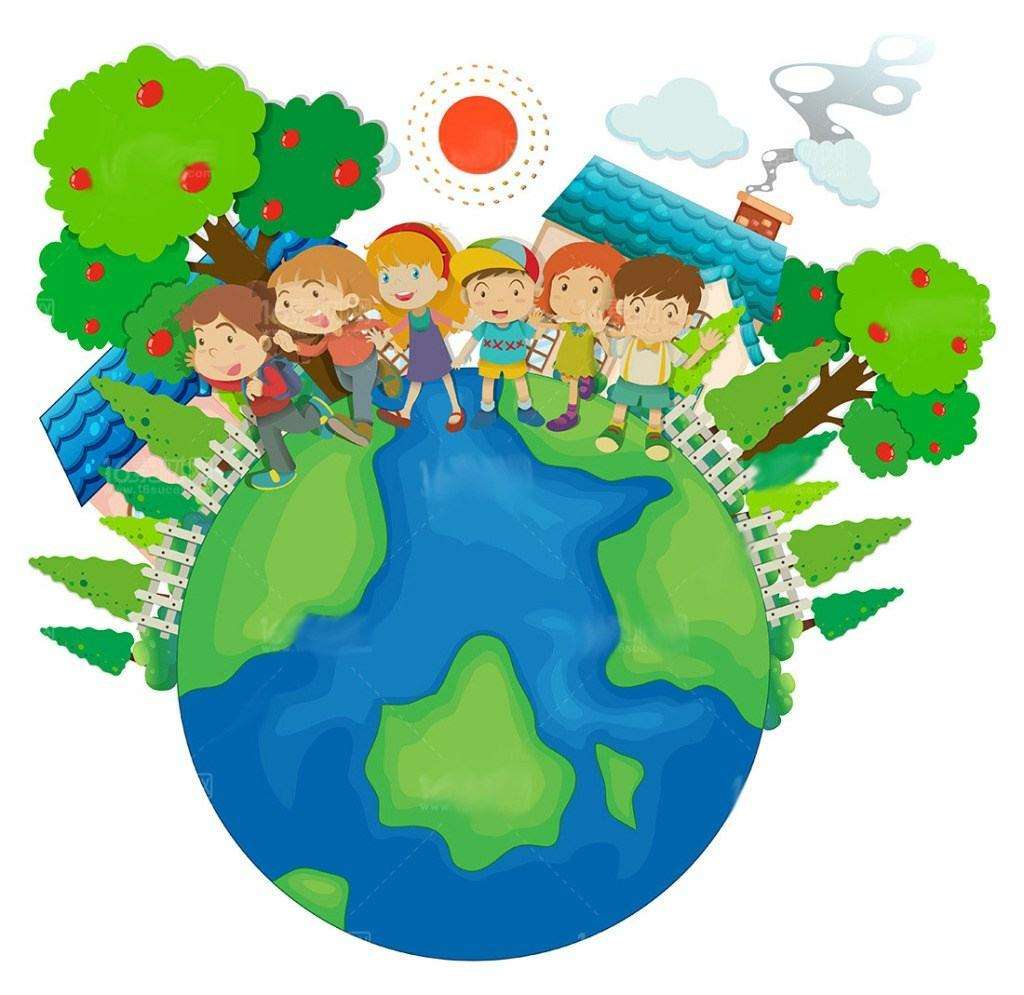 保护碧水蓝天，          共建绿色家园
[Speaker Notes: PPT 课程时长 45到90分钟 （1节课或者2节课）

支教老师可根据实际情况和时间，选择需要讲解的内容版块。（例如：环保节日可选讲，有些章节课根据具体情况精讲或者简化）

课程教学目标：帮助学生认识到环保的重要性，了解环境污染源及其危害，提升环保意识，从自身做起，从小事出发，一起保护我们的美丽家园。]
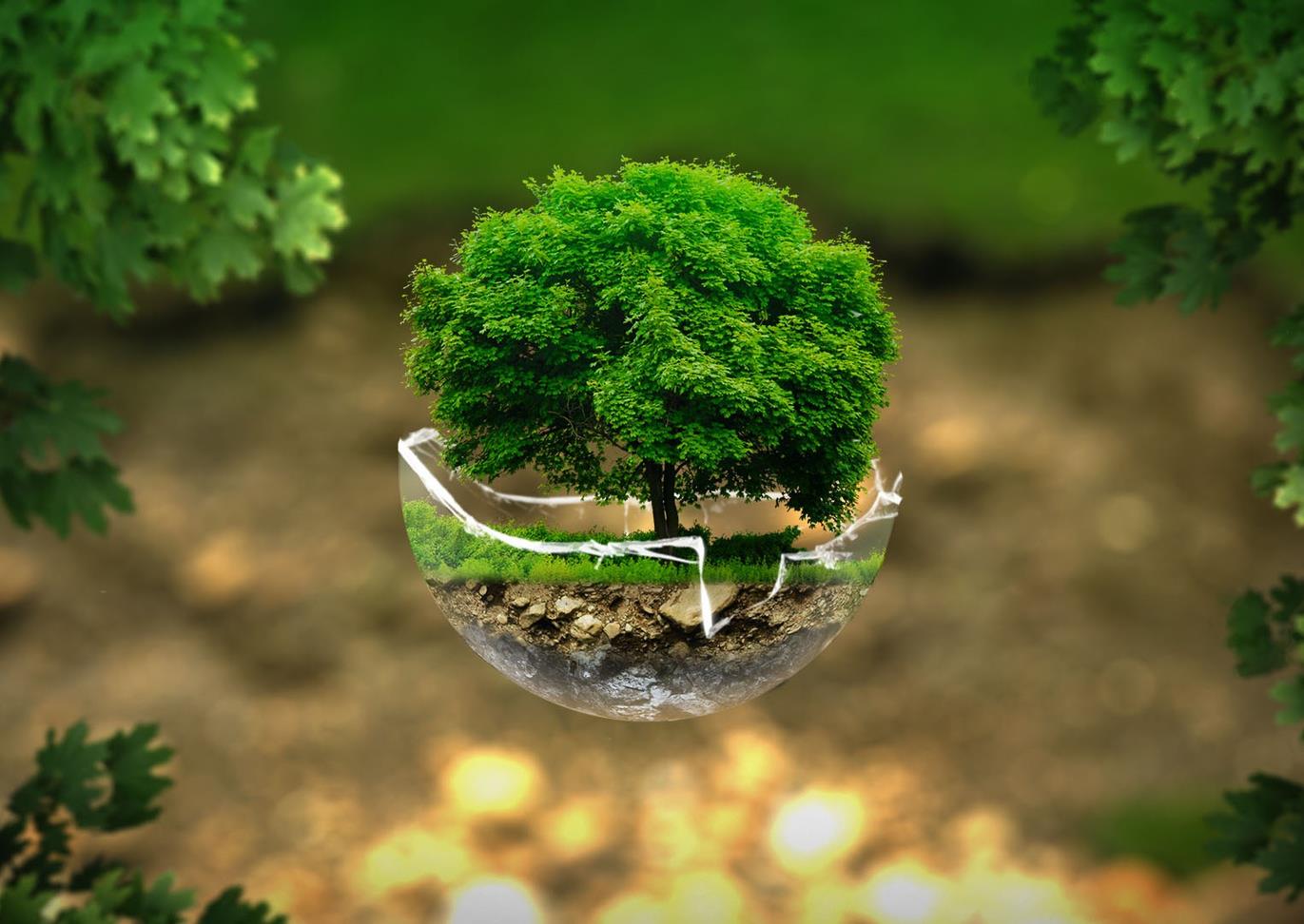 目录
[Speaker Notes: 支教老师介绍一下课程的安排]
理想的家园
小朋友们，你理想的家园是什么样呢？
说一说，画一画吧！
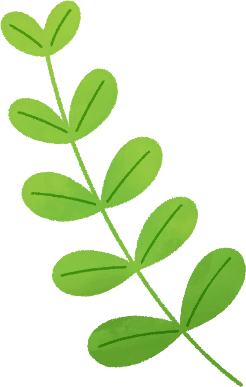 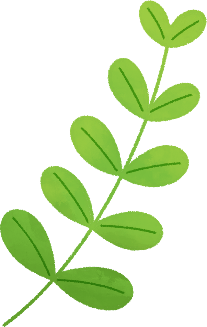 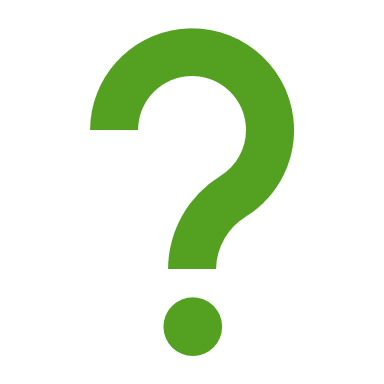 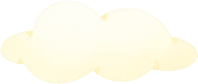 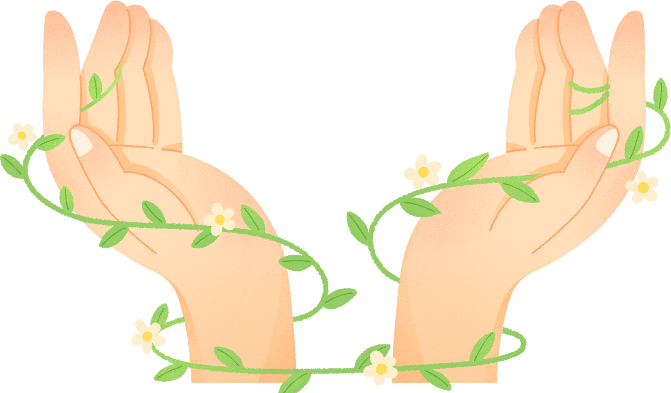 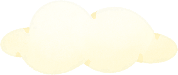 [Speaker Notes: 互动设计：
1. 给同学们5分钟画一画（不需要画的很精细，主要是一个思考的过程）
2. 邀请1-2名学生自愿基于做的画讲一讲，如果没有画出来或者不能完整描述，可以鼓励她们口头形容一下就可以。
互动目的：了解学生期望的理想环境，老师基于学生的分享，提取美好环境关键词：比如蓝天，白云，碧水，星空，等等。]
理想的家园
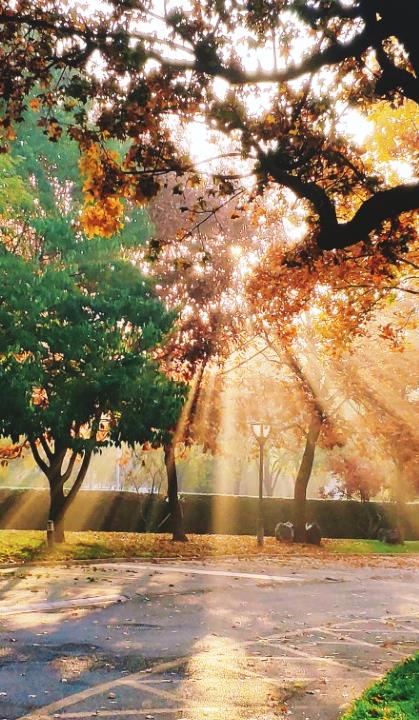 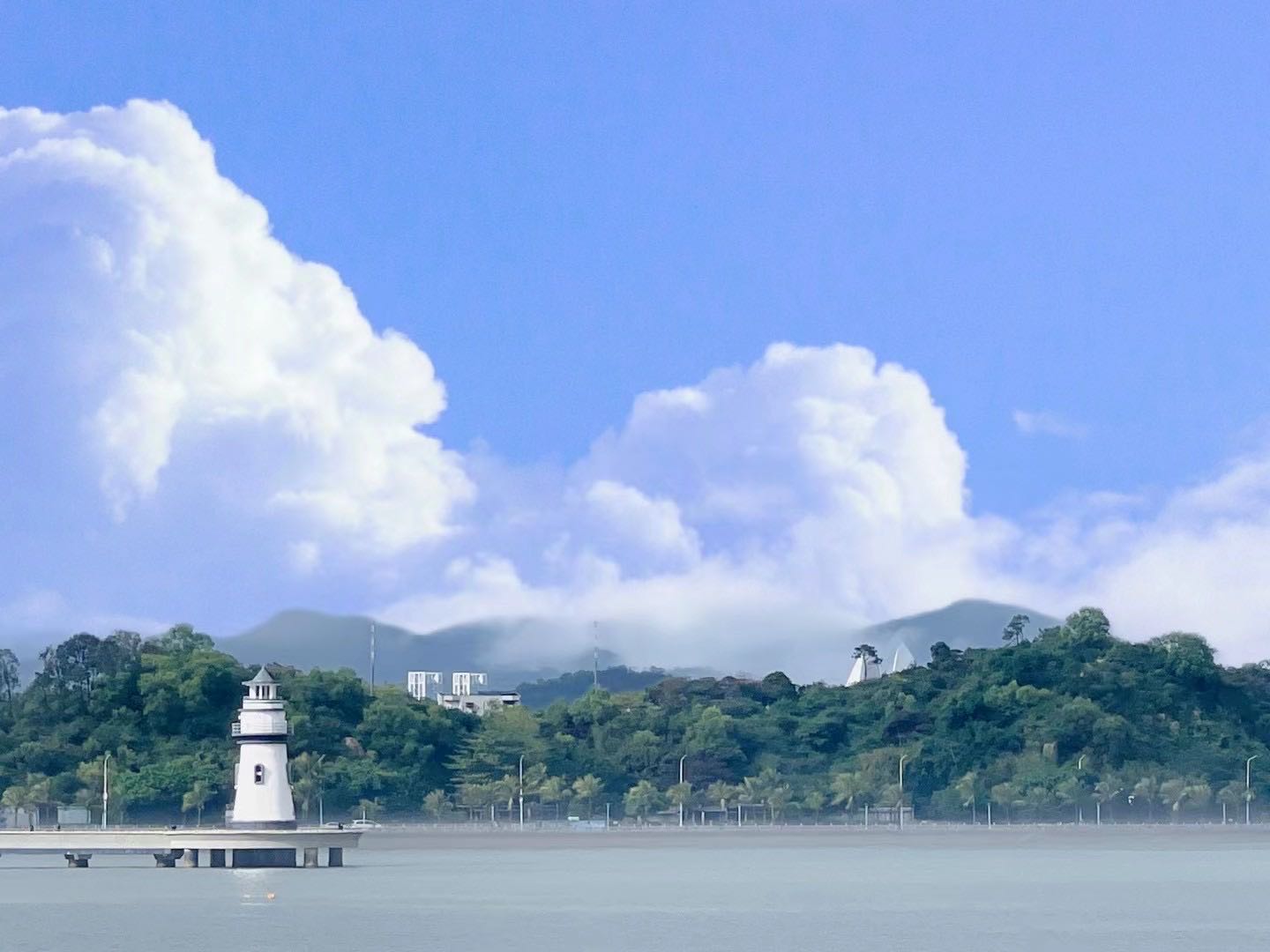 [Speaker Notes: 理想家园的图片示例 （当然不可能跟想象完全一致，但是跟小学生的分享应该会有共通的元素）
让想像在一定程度上被直观看到，加深对美好环境的向往。]
理想的家园-现实问题
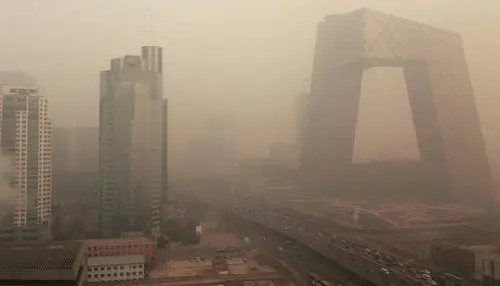 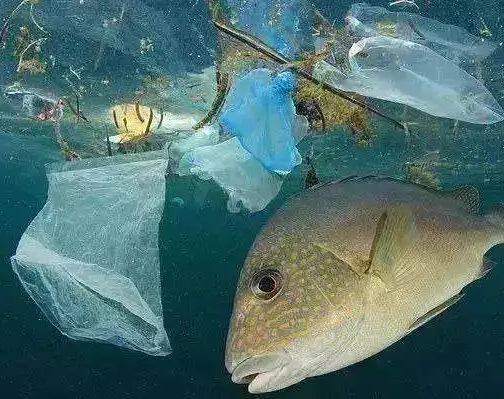 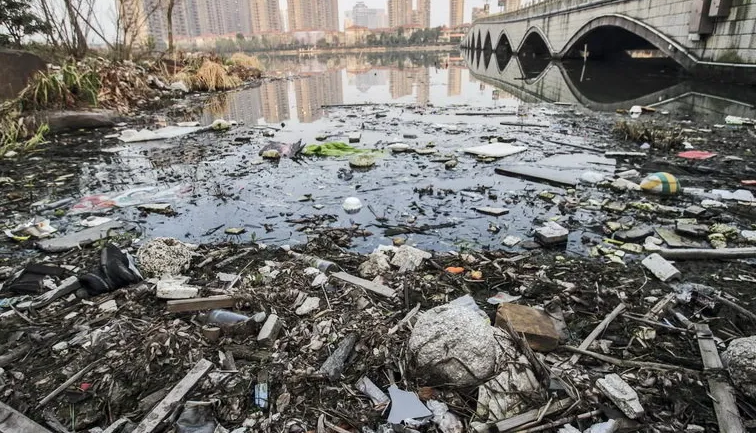 [Speaker Notes: 引出环境问题： 理想很美好，理想的家园有着蓝天白云青山绿水，然而现实生活中，还存在污染严重的情况。空气污染爆表，海洋垃圾，土壤水质污染等等。]
环境污染分类
大气污染
水体污染
土壤污染
[Speaker Notes: 按环境要素分，可以分为大气污染，水体污染和土壤污染。
水-生命之源； 大气-生态之基；土壤-万物之根]
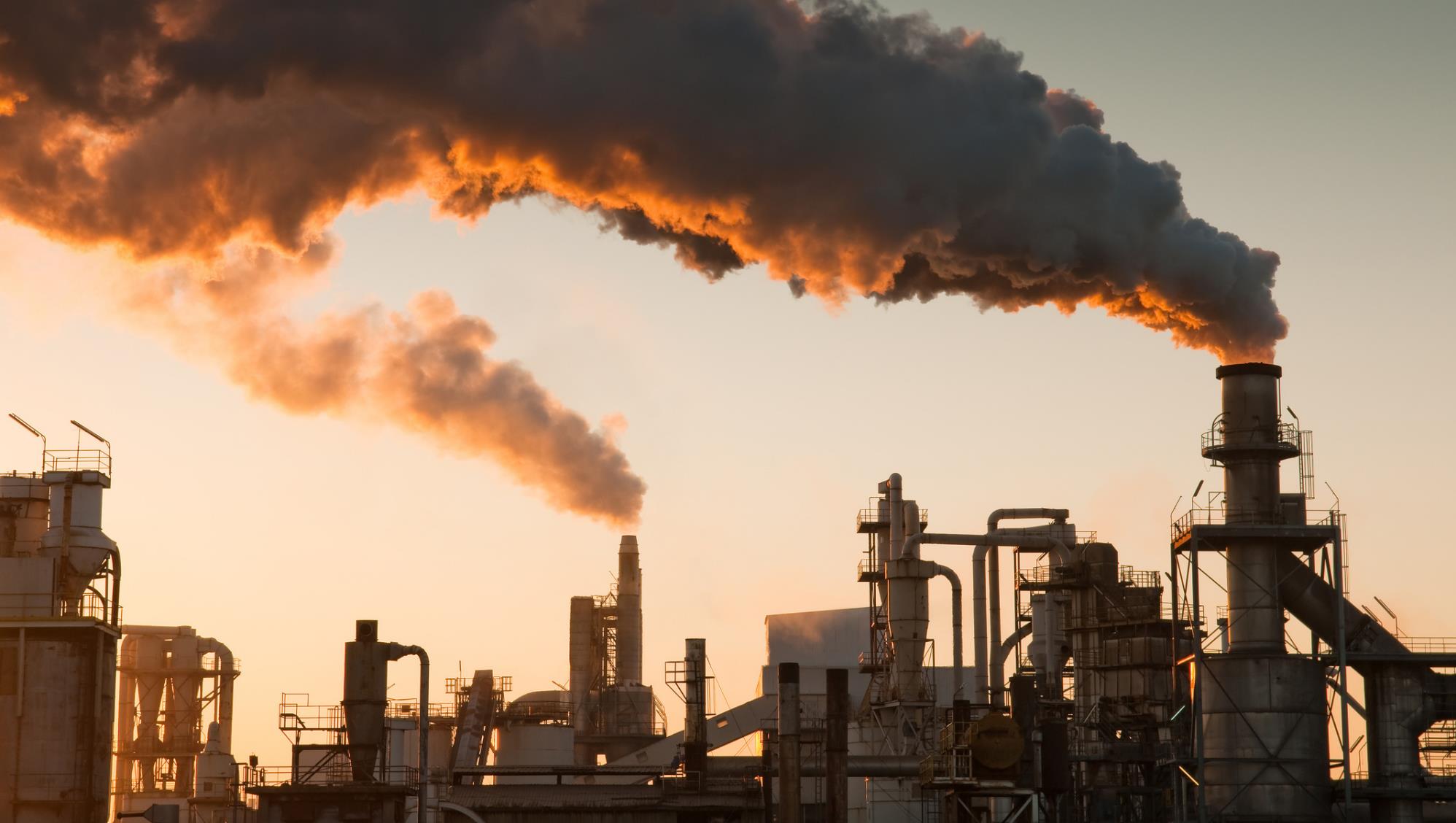 环境污染分类-大气污染
[Speaker Notes: 大气污染：指由于人类活动和自然过程引起某种物质进入大气中，呈现出足够的浓度，达到了足够的时间并因此而危害了人体的舒适、健康和福利或危害了环境的现象。20世纪以来，城镇化和工业化发展的快速发展，污染物质的排放，超出了大气的自净能力。
大气自净：就是靠大气的稀释、扩散、氧化等物理化学作用，使进入大气的污染物质逐渐消失的现象。
理论联系实际：支教老师请结合支教地区的实际情况，选择一个典型污染源展开讲述。并根据学生的年龄段或知识水平决定知识阐述深度。
举例：焚烧秸秆时，大气中的二氧化硫、二氧化氮和可吸入颗粒污染指数达到峰值.
秸秆的生态环保处理方式：
1. 青储、氨化秸秆可以作为畜牧饲料，过腹还田。
2.将气化秸秆作为清洁能源。
3.利用秸秆材料发展食用菌产业。
            4.秸秆机械化粉碎全额还田沤肥。

同学们思考身边污染源：同桌之间讨论2分钟，写下来]
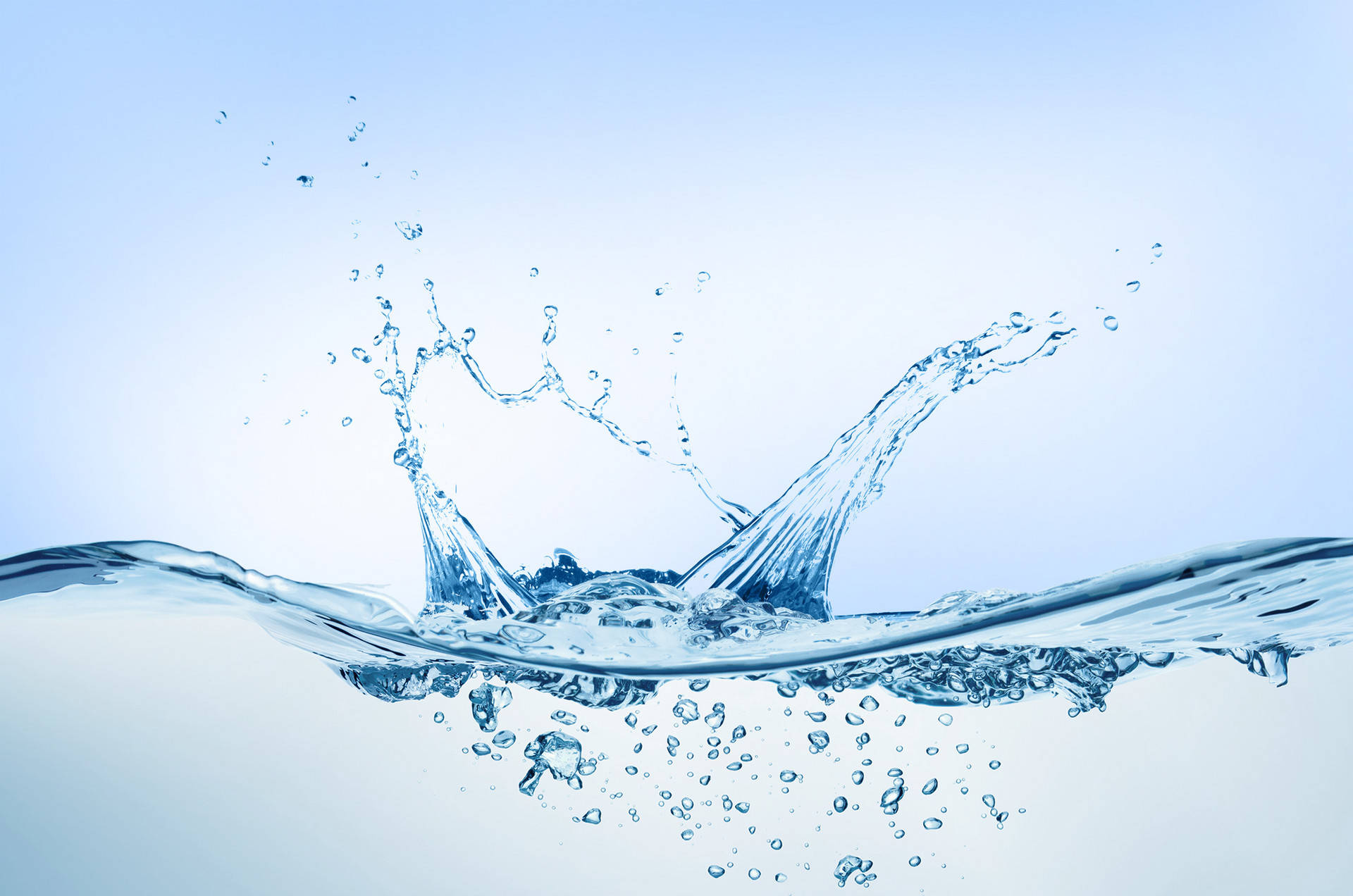 环境污染分类-水体污染
[Speaker Notes: 水污染：指水体因某种物质的介入，而导致其化学、物理、生物或者放射性等方面特性的改变，从而影响水的有效利用，危害人体健康或破坏生态环境，造成水质恶化的现象。
水污染的主要指标：悬浮物、PH值、有机物、细菌和有毒物质
水的自净：水体被污染后，通过一系列的物理、化学和生物学的作用，逐渐恢复其原有性状的过程。
理论联系实际：支教老师请结合支教地区的实际情况，选择一个典型污染源展开讲述。
同学们思考身边污染源：同桌之间讨论2分钟，写下来
央视财经：《绿色答卷》第一集：治水之路 久久为功
南水北调 –丹江口水库（湖北，河南）沿途治理污染（关停养猪场；土地流转，转种不打农药的突尼斯软籽石榴，桃子等等生态农业）
《绿色答卷》第一集：治水之路 久久为功,时事,地区发展,好看视频 (baidu.com)]
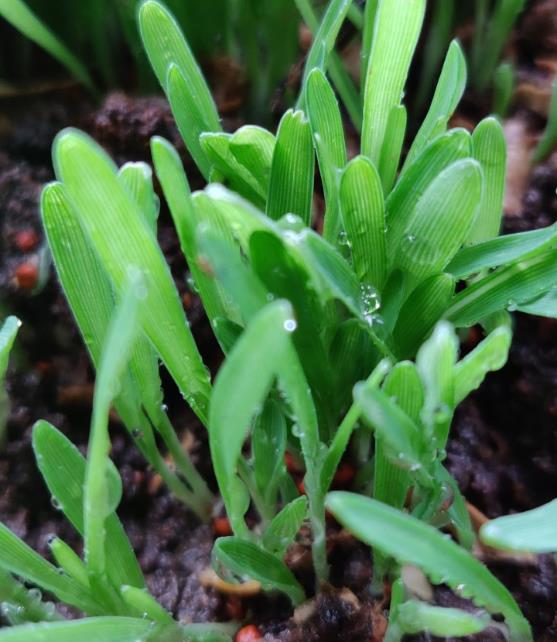 环境污染分类-土壤污染
[Speaker Notes: 土壤污染：人为活动产生的污染物进入土壤并积累到一定程度，引起土壤质量恶化，并造成危害的现象。
土壤是一种有限的资源，一旦损毁和退化，它在人的有生之年将无法恢复。土壤影响到我们吃的食物、饮用的水、呼吸的空气、我们的健康和地球上所有生物的健康。土壤污染具有隐蔽性。
理论联系实际：支教老师请结合支教地区的实际情况，选择一个典型污染源展开讲述。
同学们思考身边污染源：同桌之间讨论2分钟，写下来

案例参考资料：
1. 我国农田每年新增不能降解的残留地膜20-30万吨，使土壤板结，农作物减产，破坏生态环境。
2. 湖北大冶市-采矿冶炼污染（白天一身灰，雨天一身泥），土壤重金属镉超标。通过建设生态园，改善环境；通过种植特定作物（伴矿景天，蓖麻，甘蓝型油菜）吸收重金属，收获后统一无害化处理。
3. 北京辛庄村-公益小组推行厨余垃圾做堆肥，改良土壤，维护成本低，实现了0污染。
中央财经特别节目‘绿色答卷“ 第三集：治理土壤 守护希望
《绿色答卷》第三集：治理土壤 守护希望,时事,地区发展,好看视频 (baidu.com)]
小朋友们，一起找一找咱们身边的污染源吧！
分组讨论（比如前后桌），建议5分钟。
讨论选出大家都认可的污染源。
请1-2个小组自愿分享小组讨论成果。
环境污染源
1
工厂排出的废气、废水、废渣
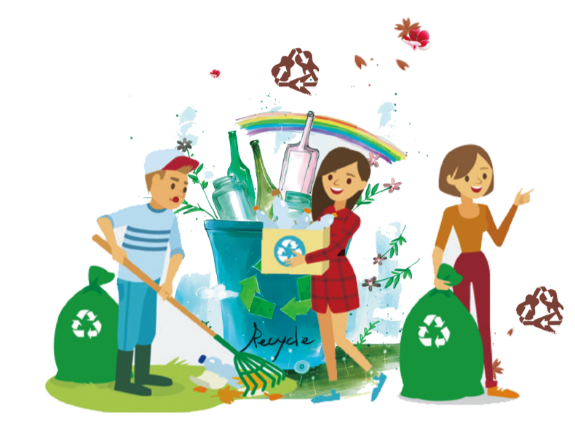 5
农业生产活动大量使用化肥、杀虫剂、锄草剂等化学物质
2
生活中排出的废烟、废气、脏水、垃圾
矿山废水、废渣
4
3
交通工具（所有的燃油车辆、轮船、飞机等）排出的废气
[Speaker Notes: 支教老师认可和鼓励大家的分享，然后对污染源进行小总结。]
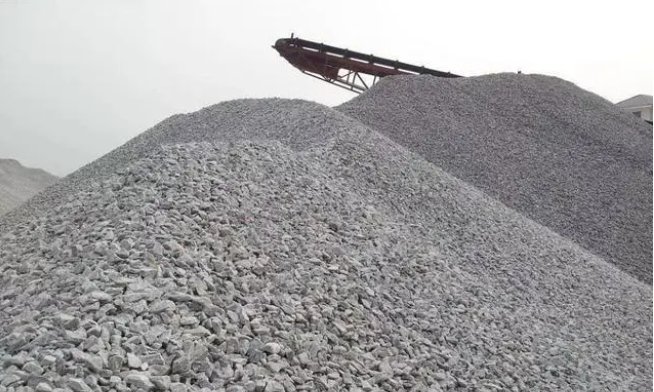 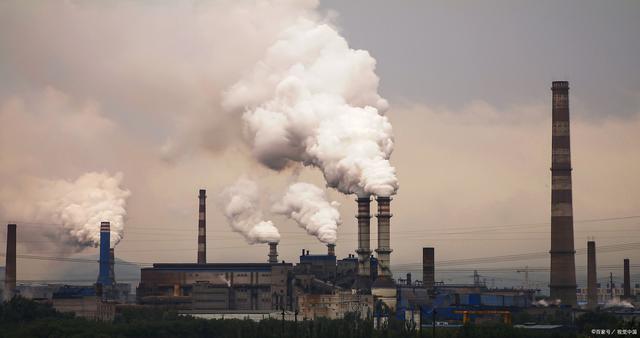 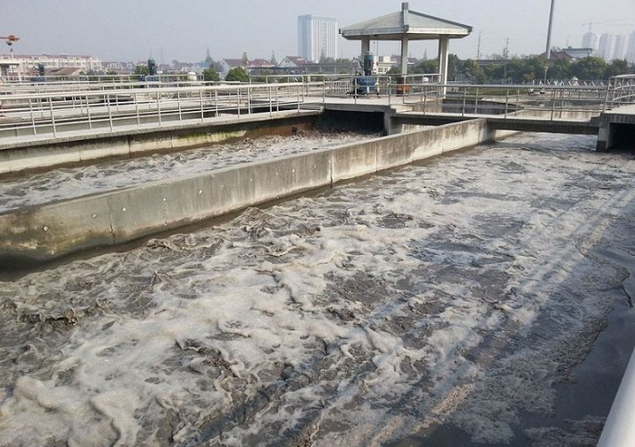 环境污染源-工业三废
废气，废水，废渣
环境污染源-农业污染源
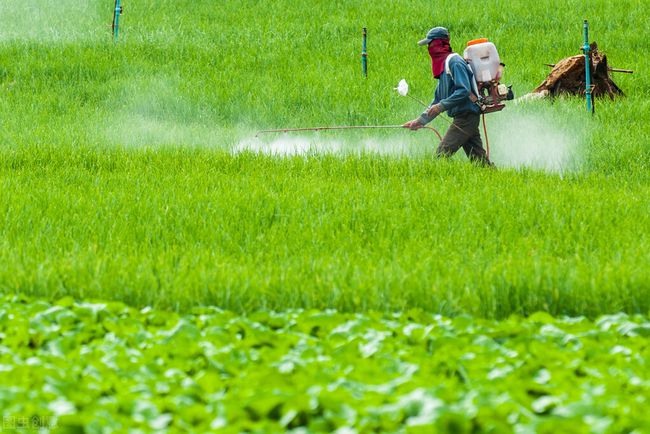 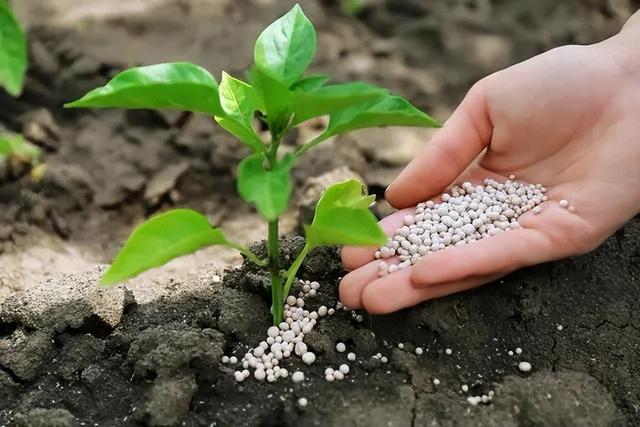 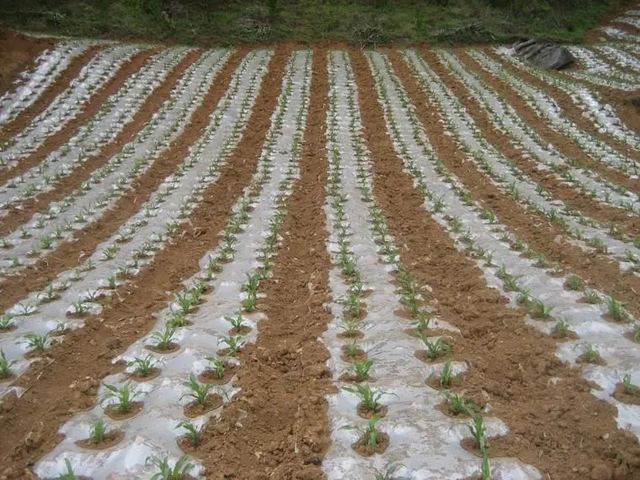 农药污染
农膜污染
肥料污染
[Speaker Notes: 一、农膜污染
大多数的农民，在种植粮食的时候，他们会采用一种塑料薄膜，在我们的思想观念里，塑料制品，是会造成环境污染的。那他们为什么还采用这样的东西，如果他们不用塑料薄膜，就意味着会更辛苦。
农作物生长到一定的阶段，经过雨水的浸润，农作物生长了，随之而来的就是很多的杂草，为了铲除杂草，农民也在努力。他们就想：可不可以不铲除杂草，也可以让农作物长得更好。
塑料薄膜的存在就是这样的，可以隔绝杂草和农作物的生长环境，相互不影响，农作物就能生长得更好。才有更多的产量，采取这样的方式也是迫不得已的，但是大量的塑料薄膜，会给土地带来严重的影响。
塑料是不降解材料，会让土地变得贫瘠，不能为农作物提供良好的生长环境。

二、肥料污染
既然要种植农作物，那肥料是必不可少的，就像我们平时在家里养花，也要适当地施肥，才能让它们更茂盛。但是施肥过程中，也会产生不好的影响，肥料都带有一定的化学物质，虽然农作物收割了，但土壤会残留一定的化学物质。
或许一两次没有问题，但久而久之，会影响土地的质量，以前有八分的收成，到现在只有五分了。这也是困扰农民的问题，他们想要提高农作物的生产量，就得加大施肥的力度，但是又会破坏土地的质量。

三、农药污染
农药污染也是比较严重的，农作物生长的过程中，会有很多的害虫，为了铲除这些害虫，农民就背着药箱，在上面喷洒药物。自然这些害虫就没有了，解决了农民现有的困扰，但是随之而来的，那就是土地环境受到影响。
农药和肥料一样，是有化学物质的，会残留在土壤里，让土地的质量产生质变。从量变到质变的过程需要很长的时间，主要就是根据农药的量来看，如果农药的剂量很大，那土地的质量，就会迅速下降。]
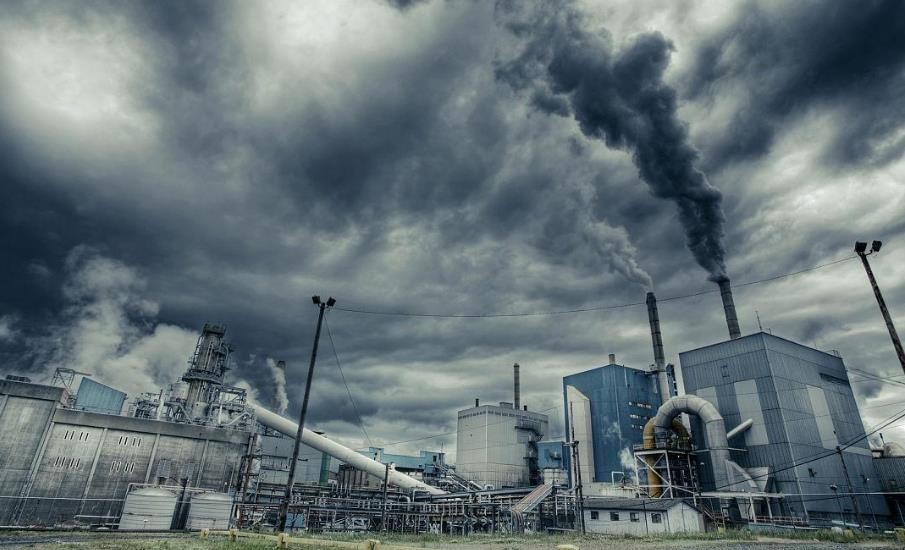 环境污染的危害
[Speaker Notes: 互动问题 （可根据同学们的学习情况自行设置）咱们了解了环境污染，那你们知道这些污染会带来什么样的危害吗？有哪位同学有观察到或者有听说过污染带来的危害呢？
短视频：’酸雨’和‘温室效应’有短视频超链接，介绍酸雨（1分43秒）和温室效应（1分11秒）。让学生更直观的了解和看到危害的严重性。（如果支教地区无网络，建议提前下载到自己电脑）

酸雨
https://haokan.baidu.com/v?vid=8549383754826596534
温室效应
https://haokan.baidu.com/v?vid=8126915635638705554]
环境污染的危害-全球污染大事件
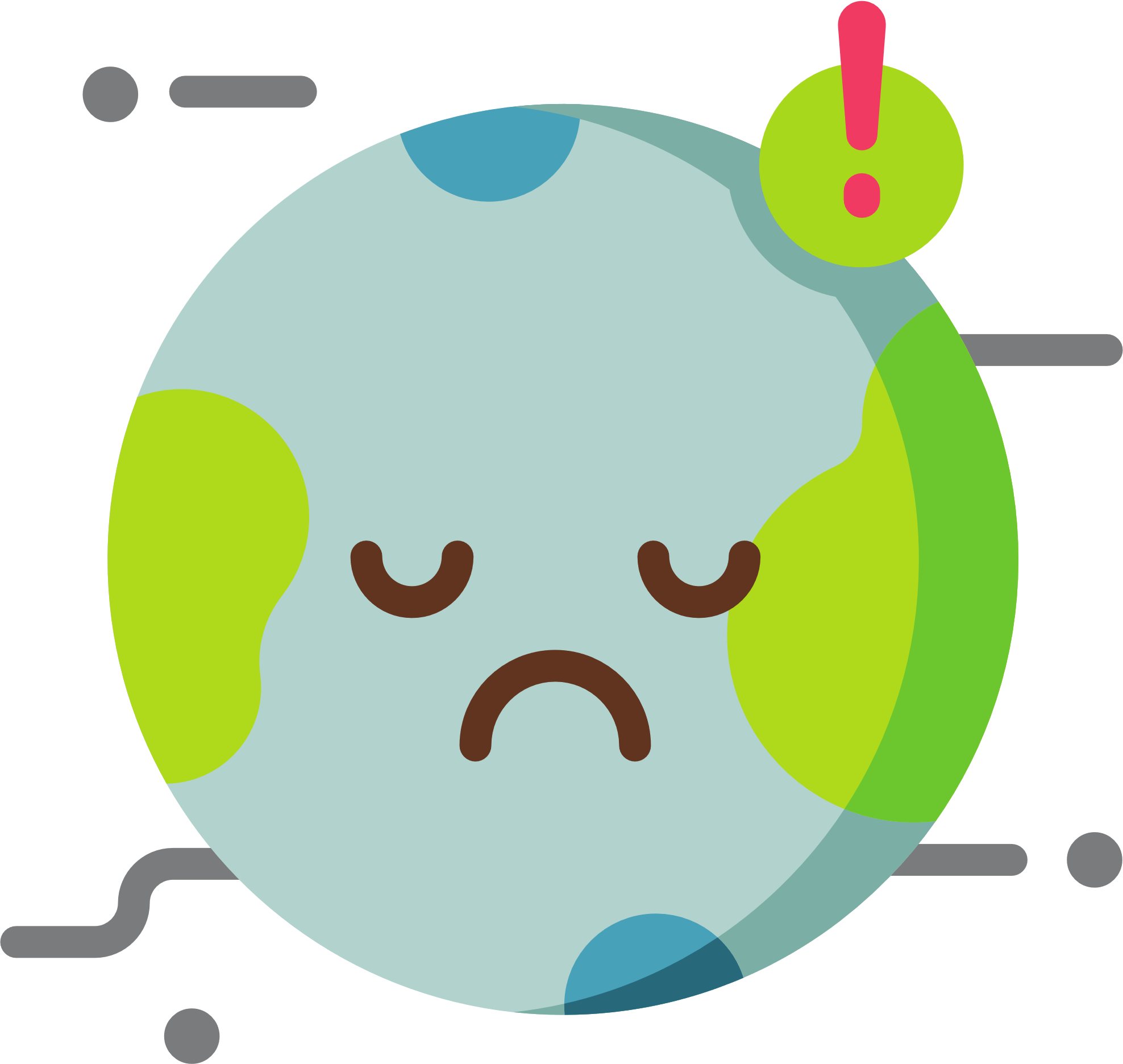 英国伦敦烟雾事件
美国洛杉矶光化学烟雾事件
日本水俣病事件
北美死湖事件
[Speaker Notes: 上一页介绍了环境污染的危害，通过视频可以更直观的了解危害的严重性。
可选择性：本页列出了大气污染，水污染的典型历史大事件。支教老师可根据学生兴趣（让学生选择想了解哪项）展开陈述
视频资料：烟雾事件和水俣病有短视频超链接，
烟雾视频：介绍英国伦敦烟雾事件和美国光化学烟雾事件的形成和危害以及京津冀地区的空气污染（3分钟）；
https://haokan.baidu.com/v?pd=wisenatural&vid=3143654935352309059

日本水俣病（1分钟）
https://haokan.baidu.com/v?vid=11080656641726310389

猫舞蹈症即水俣病
这种病症最初出现在猫身上，被称为“猫舞蹈症”。病猫步态不稳，抽搐、麻痹，甚至跳海死去，被称为“自杀猫”。
水俣病是汞引起的环境公害病，因1953年首先发生于九州水俣湾附近的渔村而得名，患者通常会出现手足麻痹、步行困难等症状，他们甚至还会痉挛、神经错乱。这种病症的原因当地工业排放的废水中含有大量的汞，汞的化合物经食物链进入了人体。
60多年过去了，这场噩梦仍缠绕着水俣病受害者和他们的家人，肉体的折磨和精神的痛楚一直与他们的一呼一吸相伴，无法愈合。
—北美死湖事件—
70年代开始，出现大面积酸雨区
酸雨比番茄汁还要酸
1500多个湖泊池塘漂浮死鱼，湖滨树木枯萎。

酸雨并不是传说，而是真实发生过的。
酸雨：降水的 pH 值小于 5.6，酸雨，在有些国家称之为“空中死神”。

美国东北部和加拿大东南部是西半球工业最发达的地区，每年向大气中排放二氧化硫2500多万吨。其中约有380万吨由美国飘到加拿大，100多万吨由加拿大飘到美国。快速发展的工业也带来了严重的后果。美国东部整个地区每年因酸雨污染损失达50亿美元，以林业为主体经济的缅因州每年损失就超过17亿美元]
世界无烟日
国际生物多样性日
世界卫生组织，每年5月31日
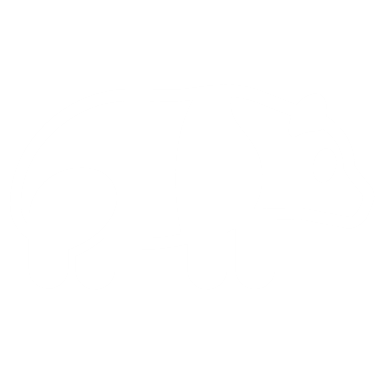 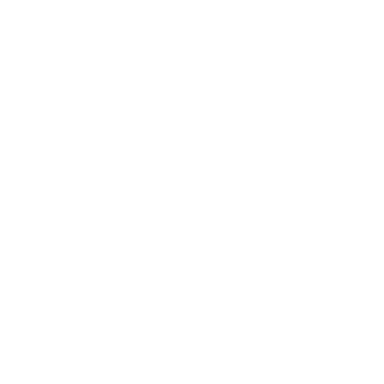 联合国大会决议，每年5月22日
世界环境日
每年6月5日
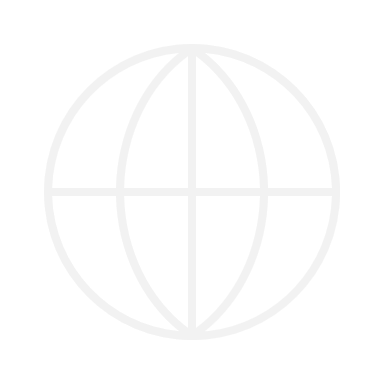 世界地球日
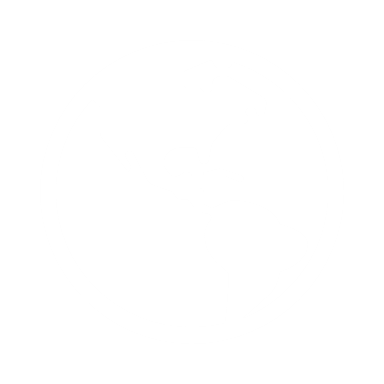 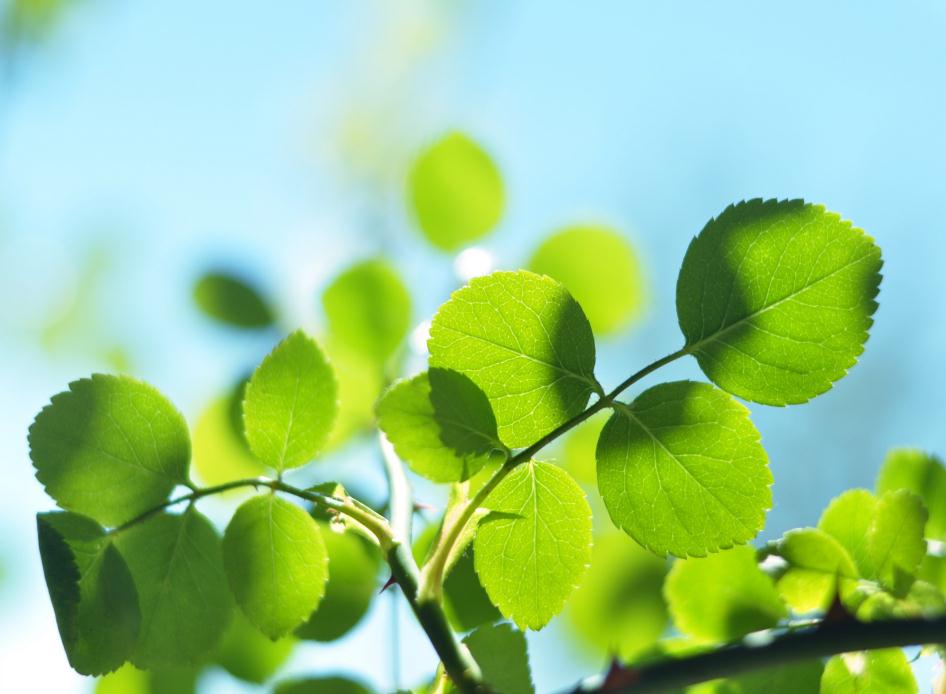 第63届联合国大会决议，
每年4月22日
世界防治荒漠化和干旱日
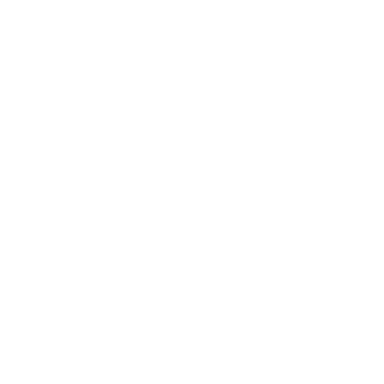 联合国大会，每年6月17日
世界气象日
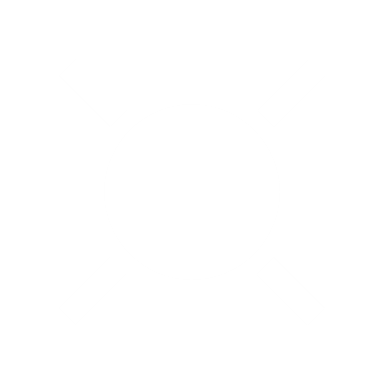 世界气象组织，每年3.23日
环保节日知多少
-世界环保节日
国际保护臭氧层日
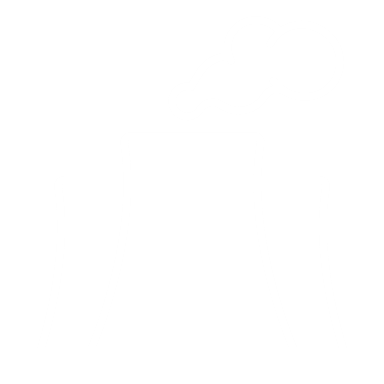 世界水日
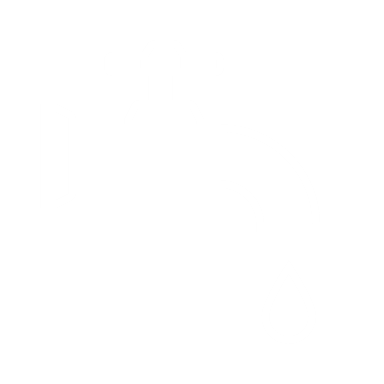 联合国大会，每年9月16日
第四十七届联合国大会决议
每年3月22日
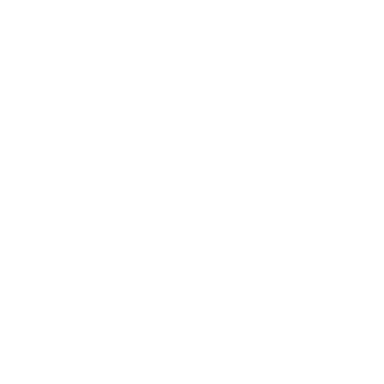 国际动物日
世界森林日
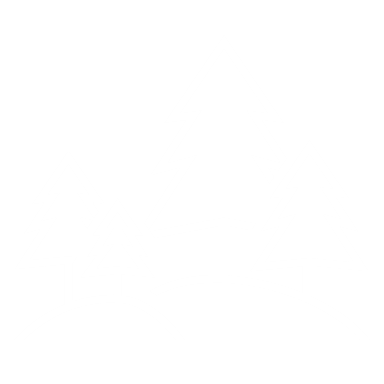 联合国大会，每年10月4日
联合国粮农组织
每年3月21日
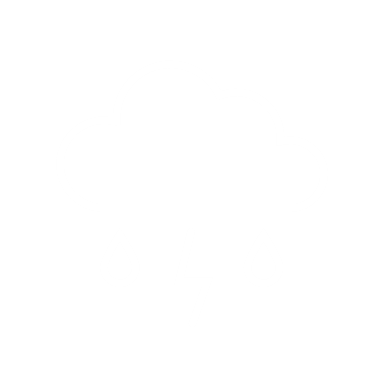 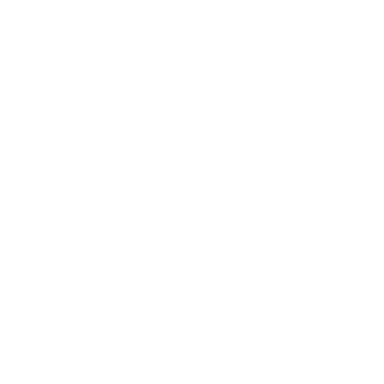 国际湿地日
国际减灾日
<国际湿地组织>
每年2月2 日
每年10月13日
[Speaker Notes: 本页PPT按时间顺序列出了重要的世界环保节日


同学们了解了这些惨痛的历史，有什么感悟呢？（此处可以有互动）

污染给全世界人们敲响了警钟，保护环境已经成为全球共识。各国相继出台了各项政策法规，派出了各类技术专家，行动在环保前线，治理污染。我们取得了阶段性的成果，但是形势依然严峻，仍需继续努力。
作为学生，我们没有足够的知识可以去治理污染，但是我们可以积极参与环保活动。
提问学生：你们有听过这个口号吗？ 
这是2022年我国世界环境日的主题为“共建清洁美丽世界”，旨在促进全社会共建美丽中国，进一步体现中国在全球生态文明建设中的重要参与者、贡献者、引领者作用。

除了世界环境日，我们还有很多世界以及中国的环保节日。引出下页的介绍。

互动：
支教老师根据支教当地的资源选择某个合适的节日或者让同学们选择一个想了解的，展开讲述，然后讨论我们可以一起在这个节日做些什么？可以相约明年一起做些什么。
支教老师需要提前查阅好所有节日的资料。
2022年世界环境日主题——只有一个地球
每年，世界环境日都由不同的国家主办，官方庆典活动将在主办国举行。 2022年世界环境日的主办国是瑞典。各个国家也都会选定本国的世界环境日主题，并组织开展多种形式的宣传活动。
今年我国世界环境日的主题为“共建清洁美丽世界”，旨在促进全社会共建美丽中国，进一步体现中国在全球生态文明建设中的重要参与者、贡献者、引领者作用。]
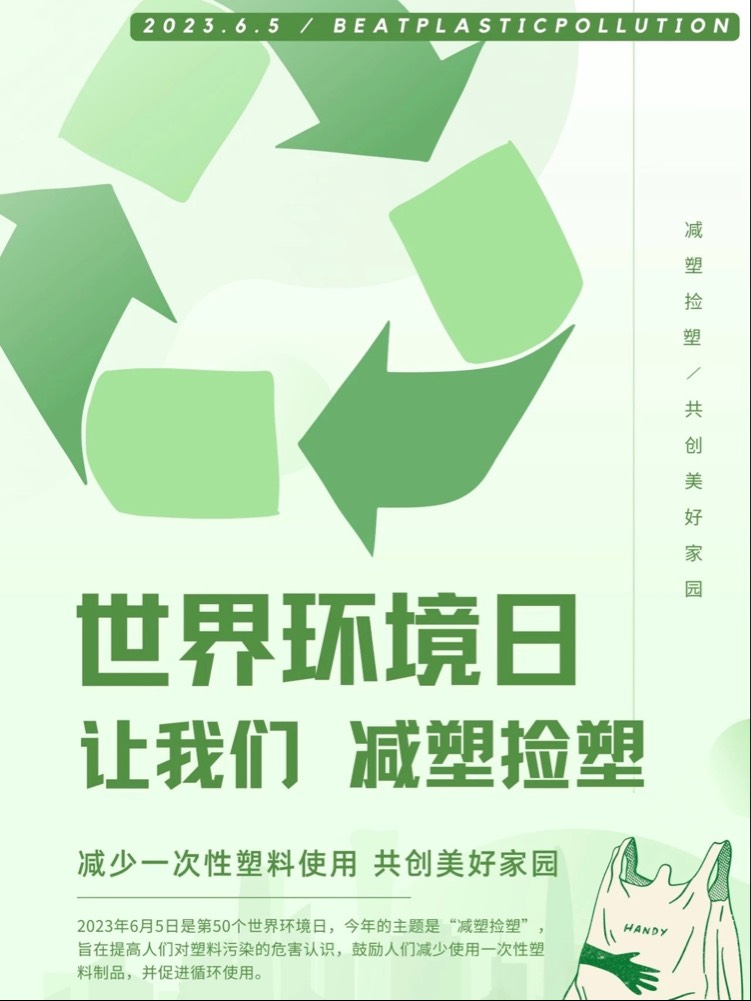 2023年6月5日是第50个世界环境日，今年的口号是“减塑捡塑”
#BeatPlasticPollution
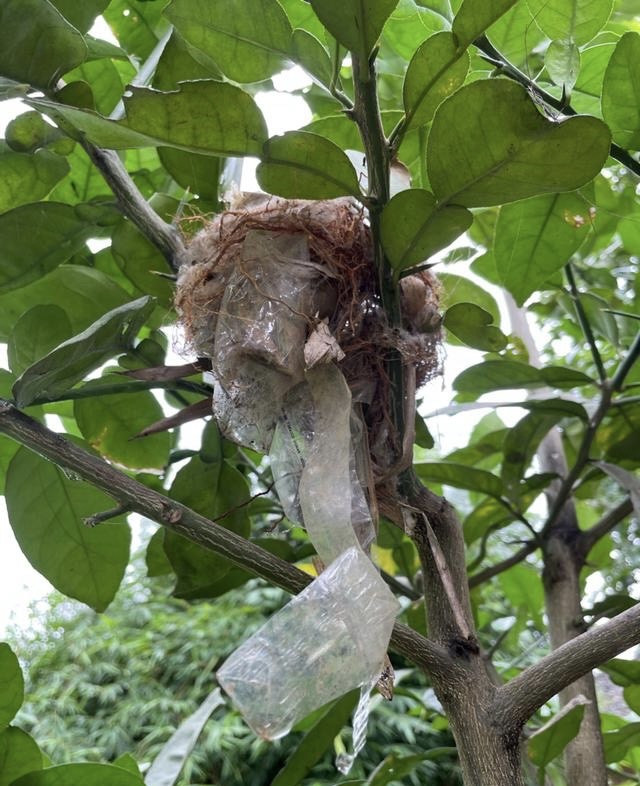 [Speaker Notes: 支教老师可根据实际情况 选讲

2023年6月5日是第50个世界环境日，今年的口号是“减塑捡塑”（#BeatPlasticPollution）。为什么我们要减塑捡塑？因为塑料危机威胁着环境、人类健康和经济。根据联合国环境署的研究，每年有超过1400万公吨的塑料进入并破坏水生生态系统。同时，人类每年产生约4.6亿公吨的塑料，如果不采取紧急行动，到2060年这一数字将增加两倍。更加严重的是，与塑料有关的温室气体排放预计将占到2050年允许排放总量的15%。如不采取有效干预手段，那么，预计到2040年，每年进入水生生态系统的塑料垃圾数量将增加近两倍，达到每年2300-3700 万吨。这些数据说明了塑料污染带来的严重问题，威胁到了环境、人类健康和经济。海洋生态系统受到污染，导致海洋生物受到威胁，甚至有可能被完全破坏。同时，塑料污染还会危害人类健康，例如在饮用水中发现的微塑料颗粒造成的累积效应，可能最终会对人类的健康造成长远影响。另外，塑料污染还会影响经济，例如影响旅游业和损害渔业资源等。因此，世界环境日今年的主题“减塑捡塑”提出了紧急的呼吁。我们需要采取行动，减少使用塑料制品，从源头上遏制塑料污染的产生。我们也需要行动起来，捡起地上的塑料垃圾，清洁环境。这不仅是为了环保，也是为了保护我们自己的健康和未来的经济发展。保护环境，从“我”做起，不以善小而不为。在全球范围内，各地的组织和个人都在积极响应今年的主题“减塑捡塑”。许多公司和各国政府也采取了行动，推出了各种减塑计划和政策。我们每个人都可以为保护地球做出贡献，减少塑料污染，让我们一起行动起来，共同创造一个更美好的未来。]
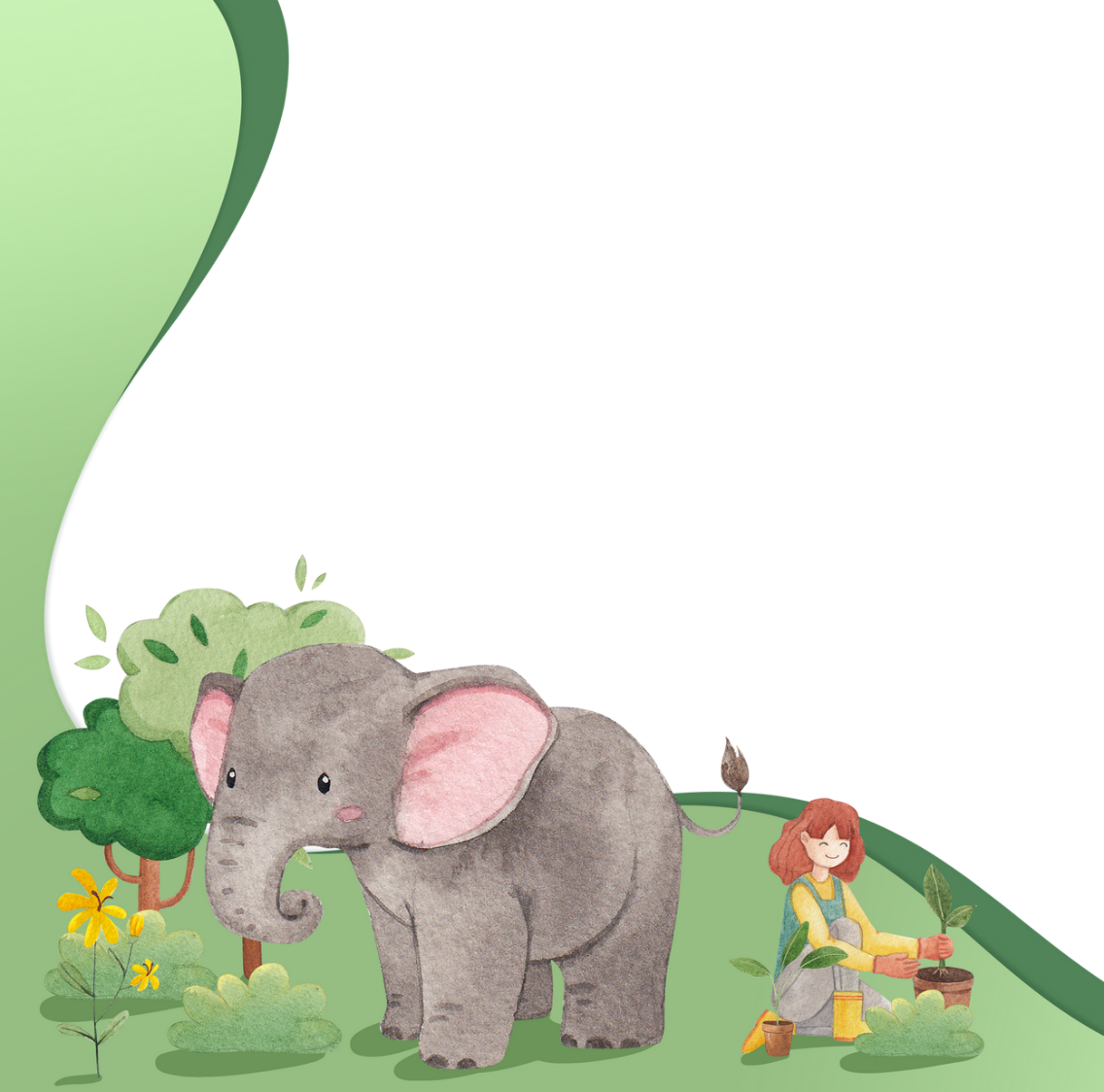 环保节日知多少
-中国环保节日
[Speaker Notes: 提问同学们：你们知道哪些中国环保节日呢？今年的植树节你们参加了吗？
支教老师根据同学们的兴趣选择重点介绍某一个节日就可以，但是需要做好足够的功课。

1. 中国植树节是以促进国土绿化，保护人类生态环境而设立的节日.
2. 全国防灾减灾日是经中华人民共和国国务院批准而设立，自2009年起，每年5月12日为全国防灾减灾日。一方面顺应社会各界对中国防灾减灾关注的诉求，另一方面提醒国民前事不忘、后事之师，更加重视防灾减灾，努力减少灾害损失。在全球气候变化和中国经济社会快速发展的背景下，中国自然灾害损失不断增加，重大自然灾害时有发生。
3. 2022年全国节能宣传周为6月13日至19日，活动主题是“绿色低碳，节能先行”。1990年国务院第六次节能办公会议上确定，1991 年开始举办。每届全国节能宣传周都会有其特有的宣传主题与宣传口号，并且结合该主题在全国各地开展各项不同的活动，旨在不断地增强全国人民的“资源意识”、“节能意识”和“环境意识”。
4. 1991年起，把每年的6月25日，即《土地管理法》颁布的日期确定为全国土地日。今年是第32个全国土地日。]
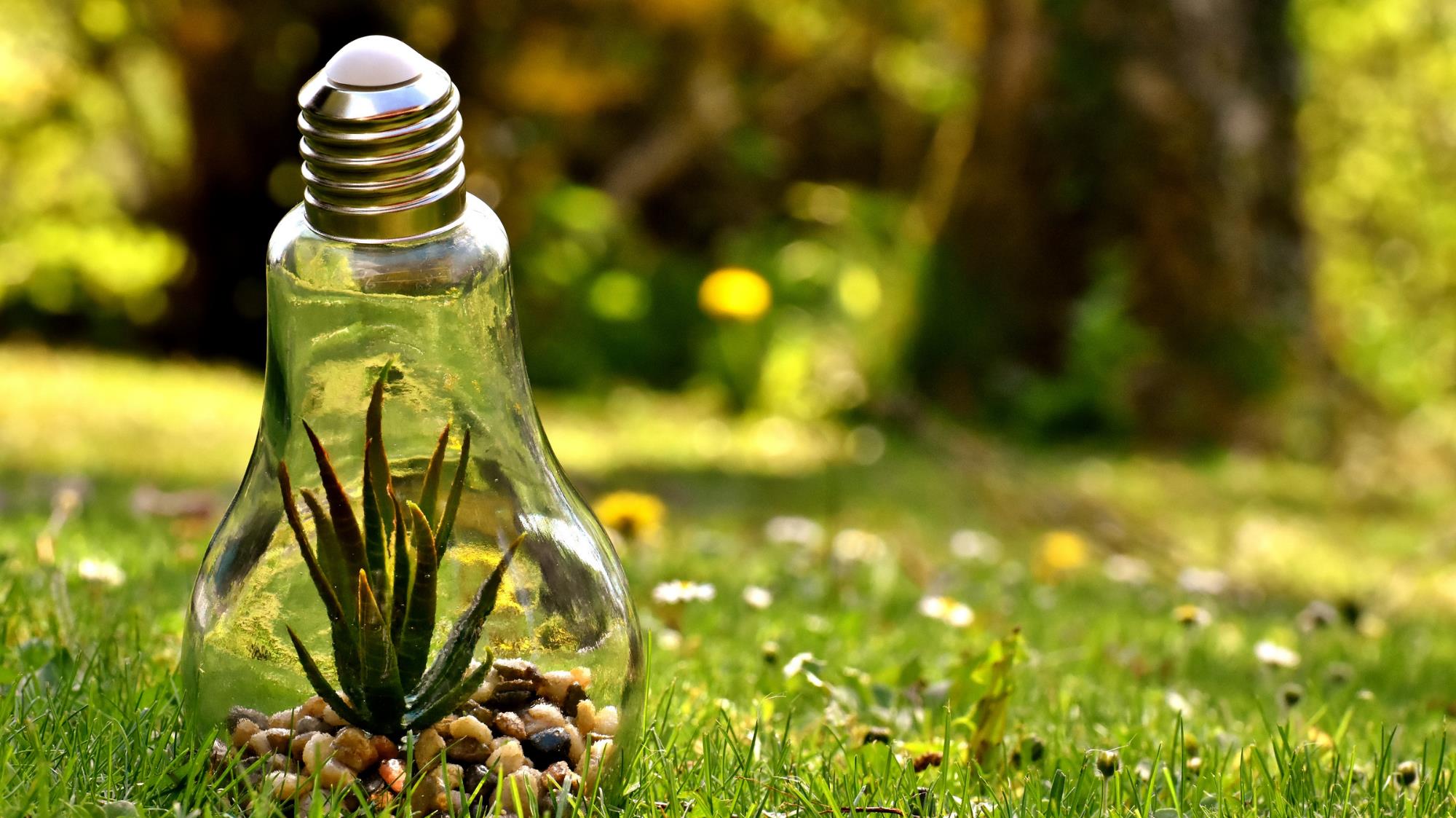 环保从我做起
[Speaker Notes: 相信同学们通过今天的学习，了解了更多关于环境污染的现状和危害。那我们生活中可以做些什么为环保贡献自己微薄的力量呢？]
环保从我做起
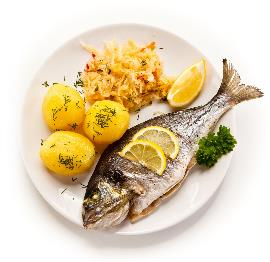 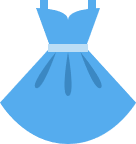 用
食
衣
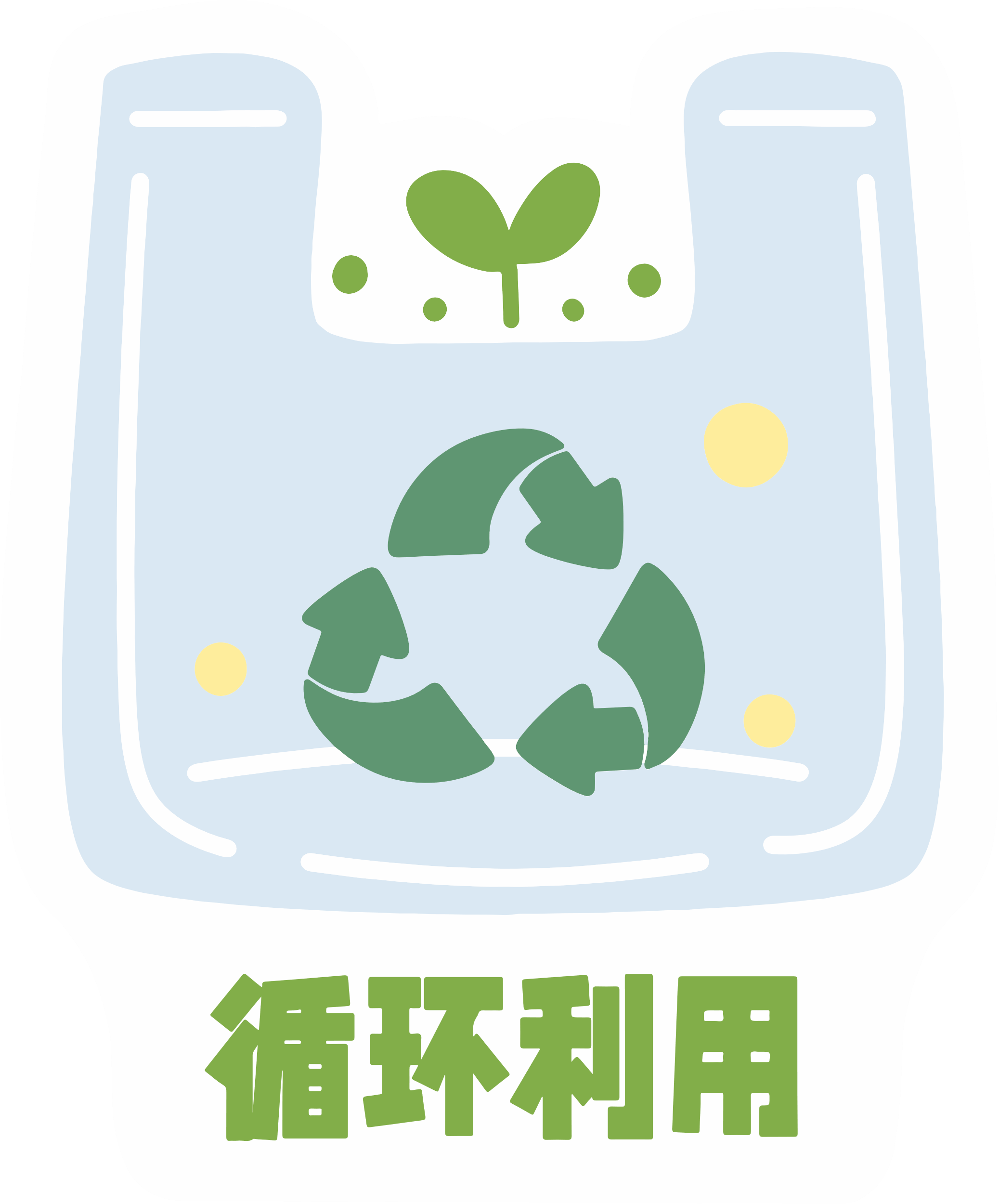 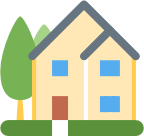 住
行
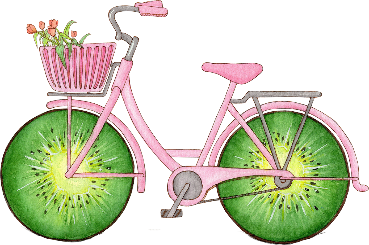 [Speaker Notes: 从衣食住用行，提供了一个思考框架，带领同学们思考生活中的点滴环保。

点击 衣食住用行的图片，可链接到后面的对应详述页面，点击详述页上的图片可返回此页，继续查看别的。
可以让同学们选择先查看哪个方面。（注意跟学生的互动）

在 ‘行’ 的介绍页，点击非图片空白地方，可跳到最后一页。]
环保从我做起
衣
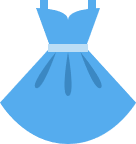 避免频繁购买衣服
尽量选择环保面料
废旧衣服循环利用
[Speaker Notes: 一件衣服，一双鞋子，它们的生产要涉及到材料、工艺以及许多不断变化且不可追踪的价值链，美丽光鲜的外表下其实可能隐藏着对环境产生的巨大污染，其中包括化学品生产、二氧化碳排放、水污染等等问题。]
环保从我做起
食
珍爱粮食光盘行动
不用一次性餐具，桌布
购买当地，当季食物
厨余垃圾回收处置利用
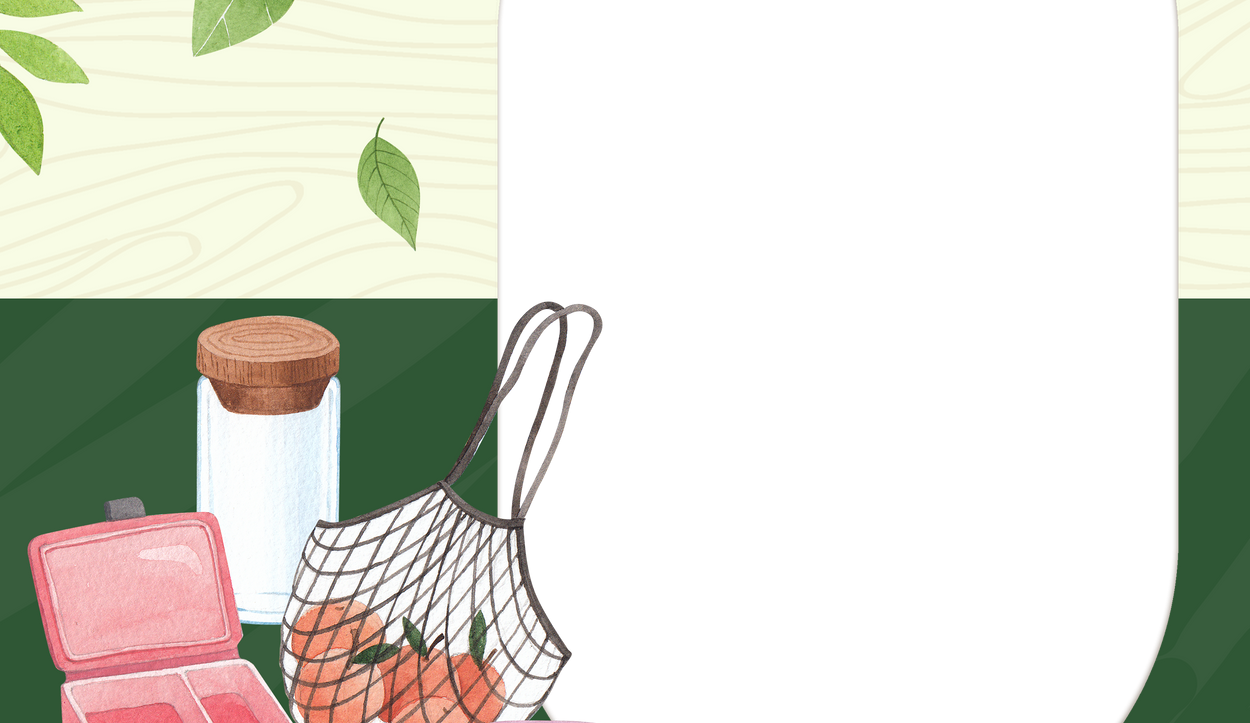 [Speaker Notes: 俗话说，人是铁饭是钢，一顿不吃饿得慌。但用餐也要讲究适量，不管是主食还是菜蛋肉奶，背后的种植、收割、采集、运输、销售等一系列环节，都会产生气体排放。]
环保从我做起
住
环保材料装修房屋
节约用电
生活用水，循环利用
做好垃圾分类
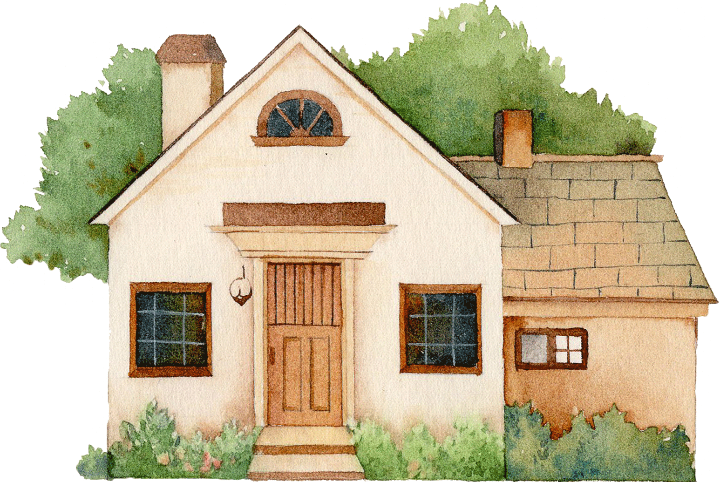 [Speaker Notes: 1.每浪费1度电就相当于浪费了0.4千克标准煤，增加了0.997千克二氧化碳，因此减少能源消耗非常重要
2. 节约用电 （使用节能电器，随手关灯，及时拔掉闲置电器插头等等）
2. 垃圾分类有利于提高垃圾回收利用率，减少垃圾中的重金属、有机污染物、致病菌的含量。循环利用废旧物品以节省资源营造绿色环境]
环保从我做起
行
低碳出行 （步行，自行车，公交车）
选择新能源汽车
旅游自带日用品
自带垃圾袋，不随手乱扔垃圾
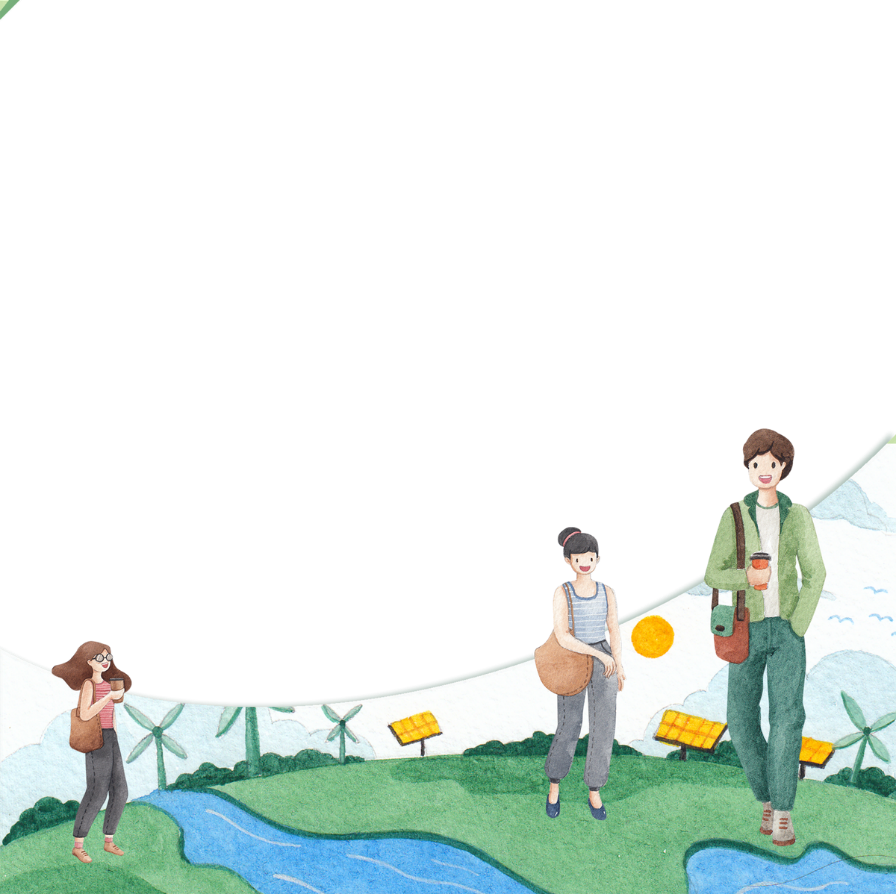 [Speaker Notes: 空气中二氧化碳含量过高引起温室效应 （前面视频中有讲） ，所以我们生活中要尽量减少碳排放。]
环保从我做起
用
减少一次性塑料袋使用
不买过度包装礼品
自备购物袋
增加二手物品的使用
纸张双面打印
自带手帕，减少使用面巾纸
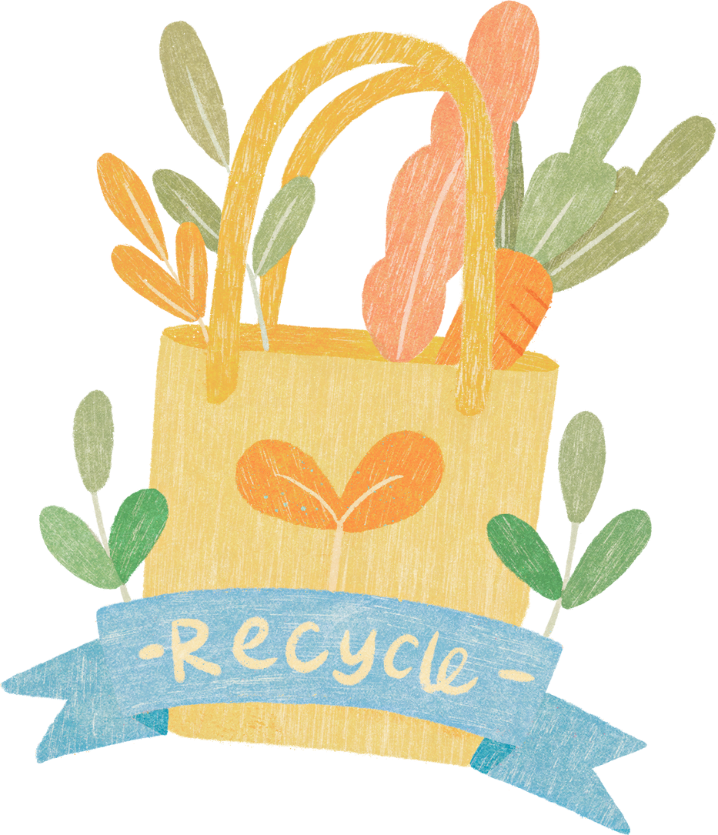 [Speaker Notes: 一起减少‘白色污染’ --减少或者禁止塑料袋在人们日常生活中的使用
自2008年6月1日起，所有超市、商场、集贸市场等商品零售场所实行塑料购物袋有偿使用制度，一律不得免费提供塑料购物袋。]
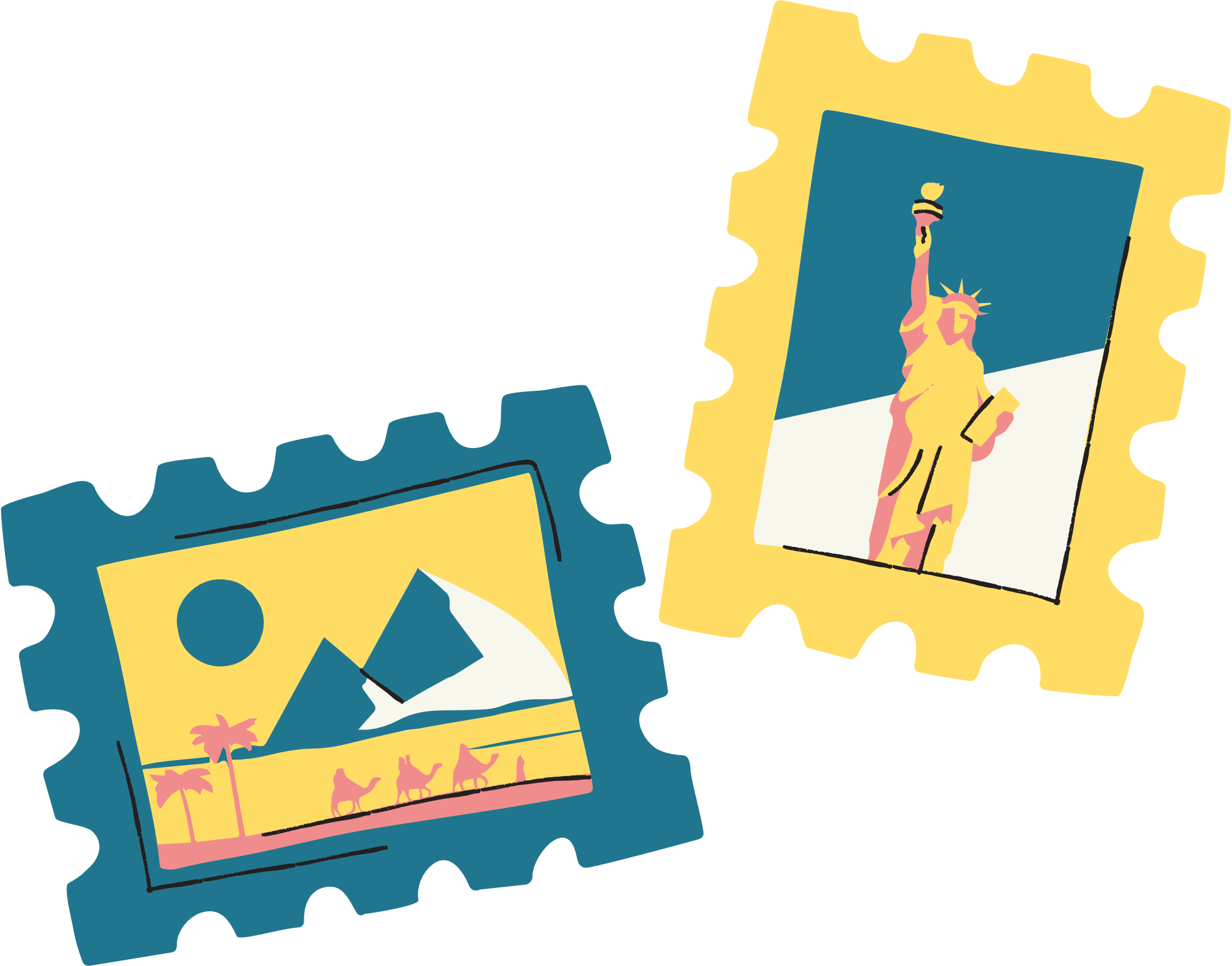 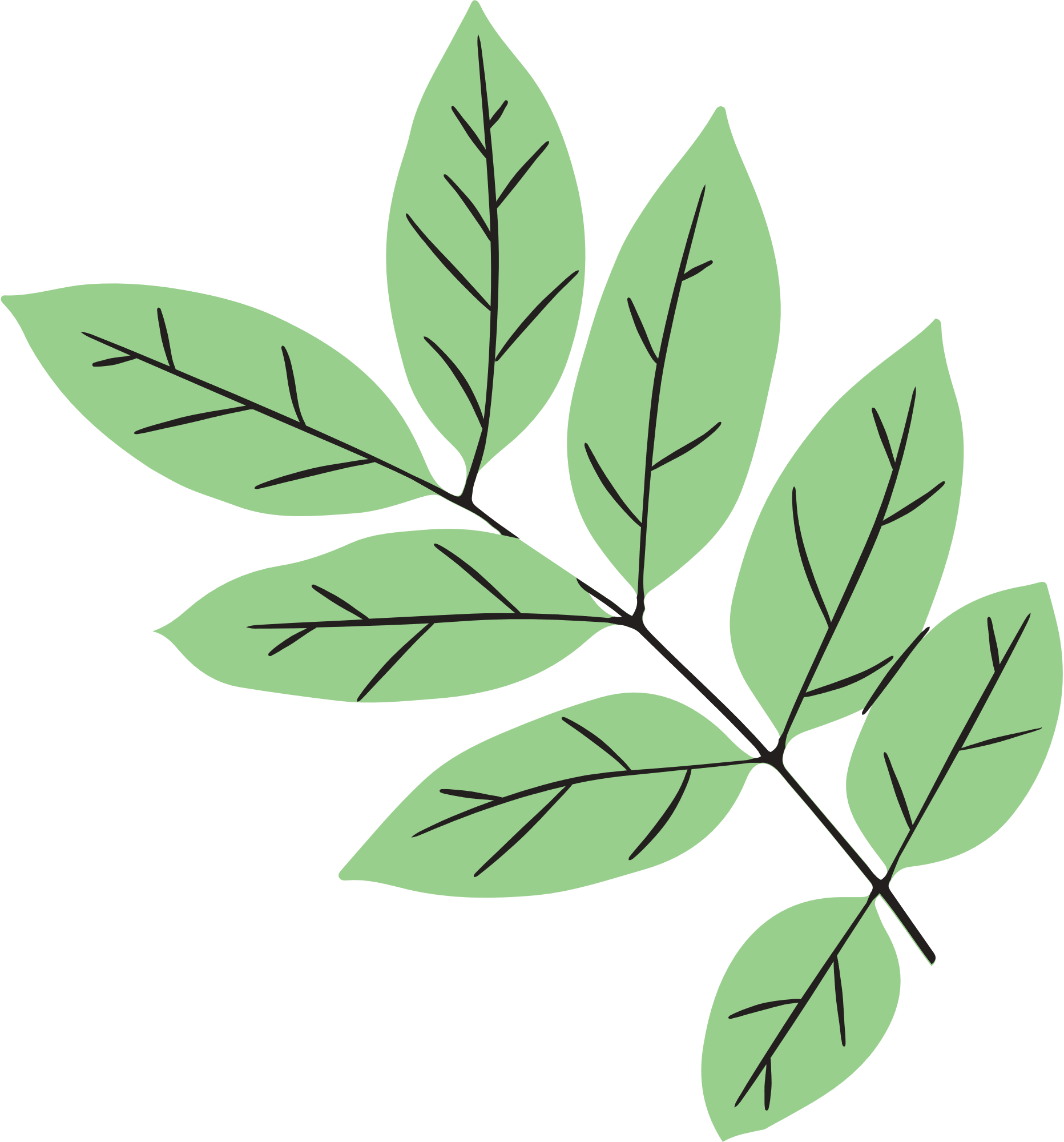 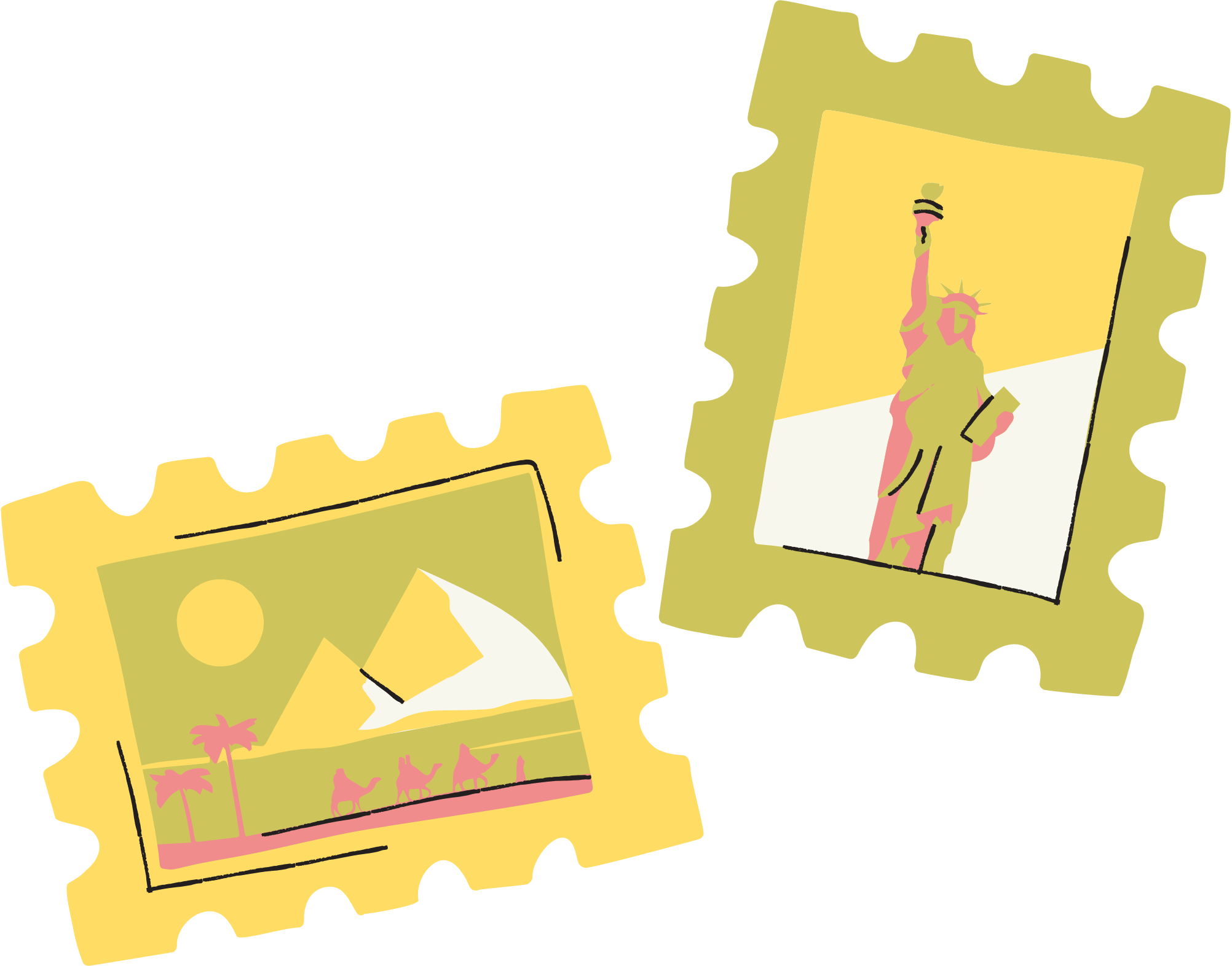 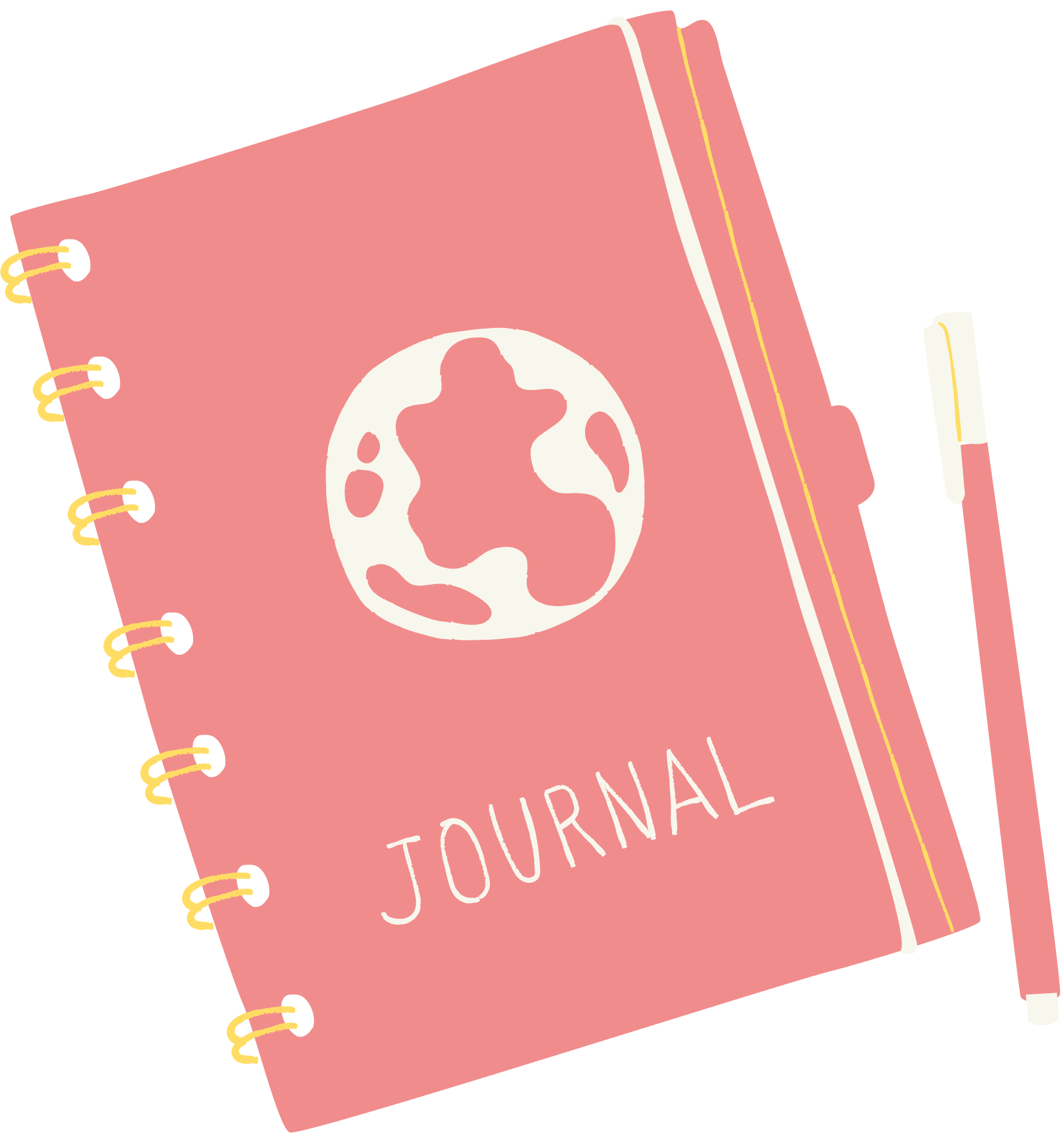 环保从我做起
我是环保小主人
我的小小承诺是：
从今天起，
我会:
每天多做一个环保行动；
每天减少一点废弃物；
这个暑假记录我的环保成果。
签名：
日期：2023年   月
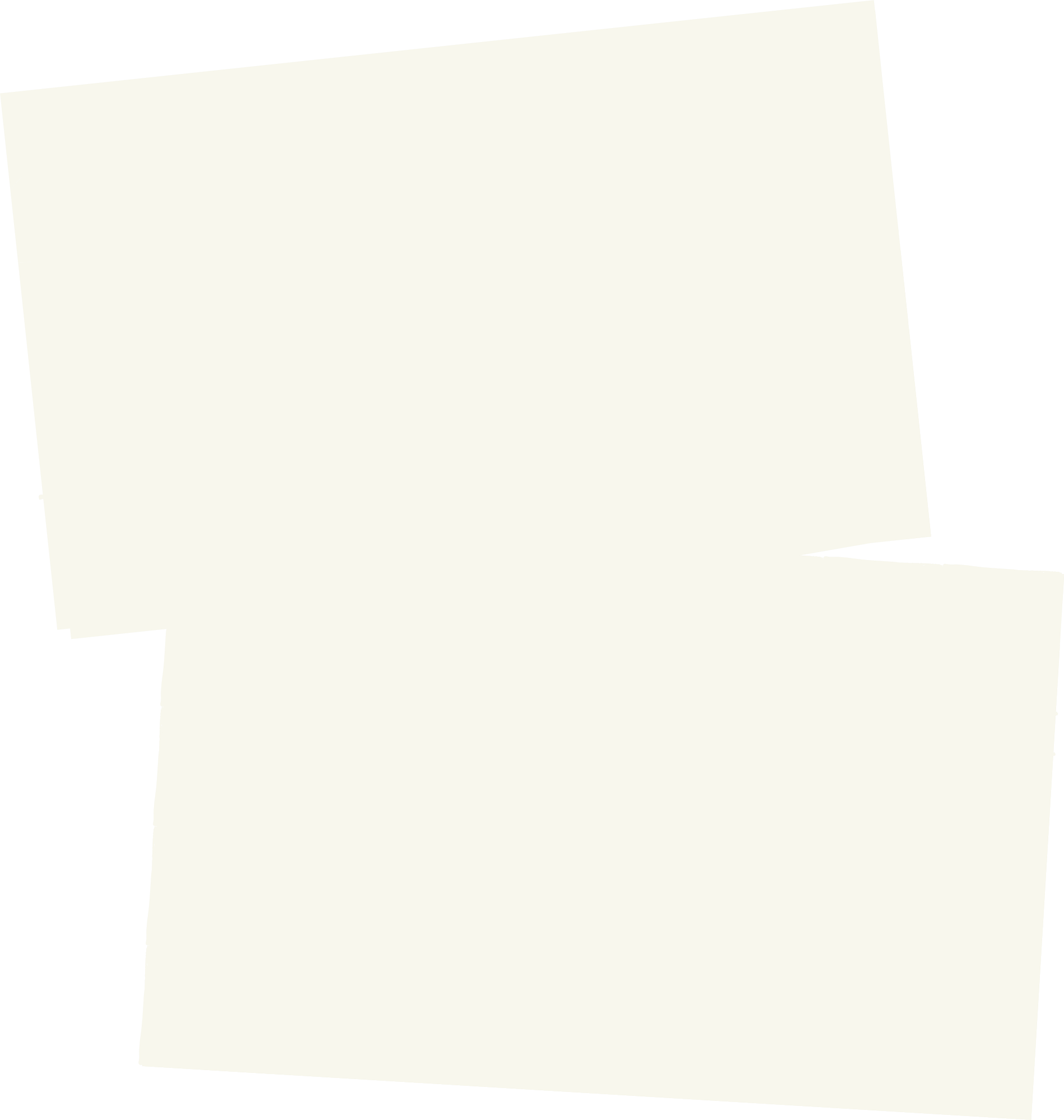 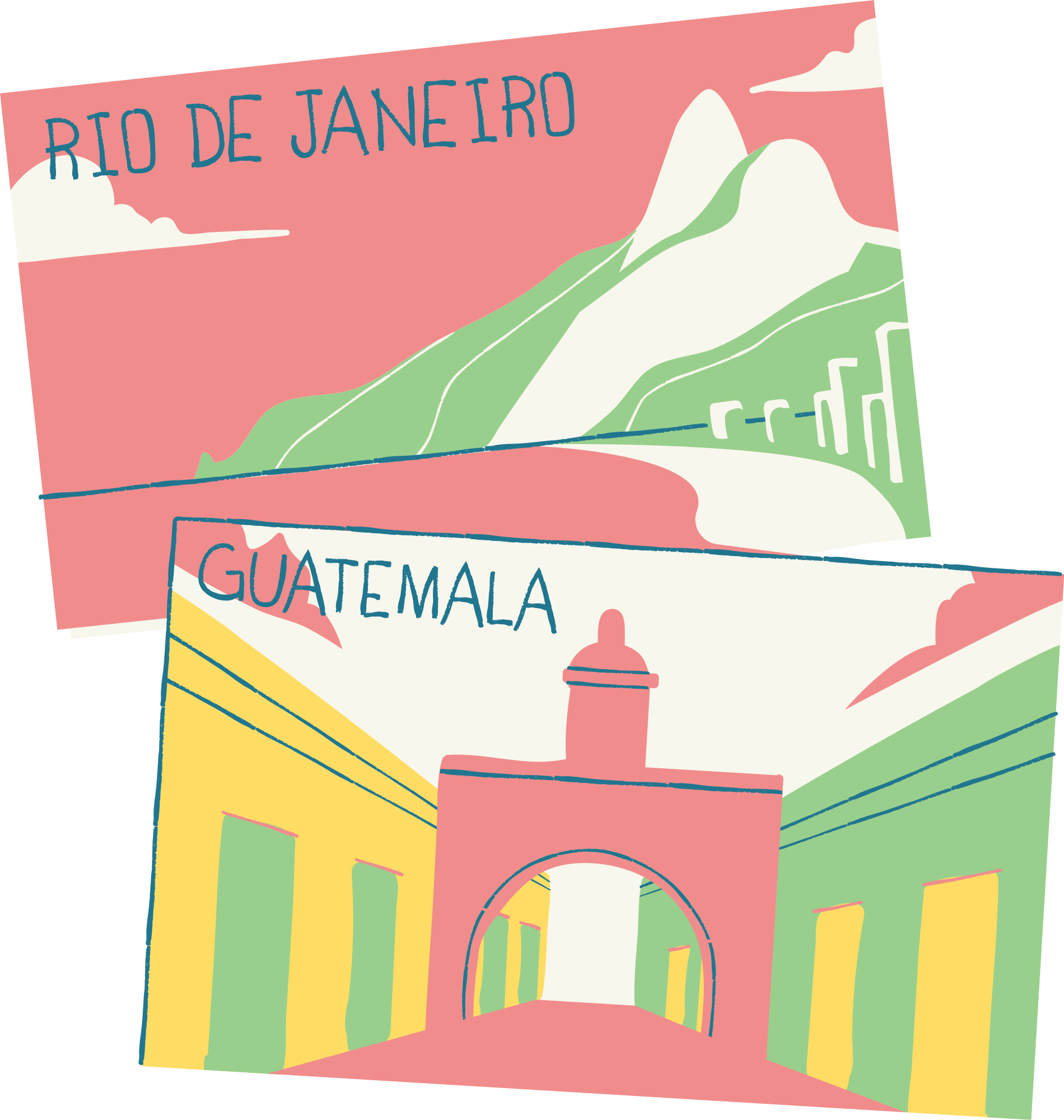 我会积极参与环保，助力环保

为了碧海蓝天
为了绿意盎然
为了我们共同的地球家园
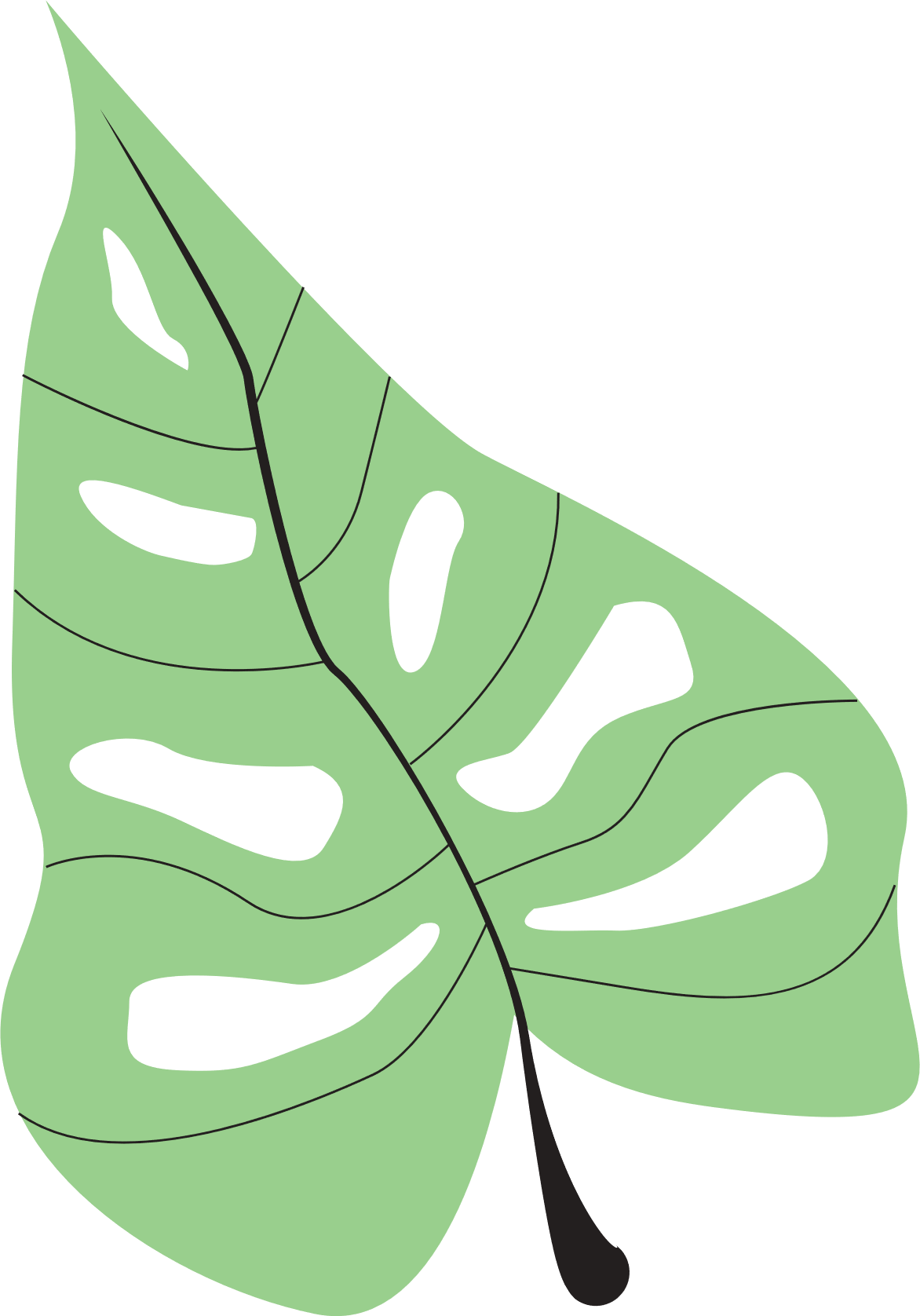 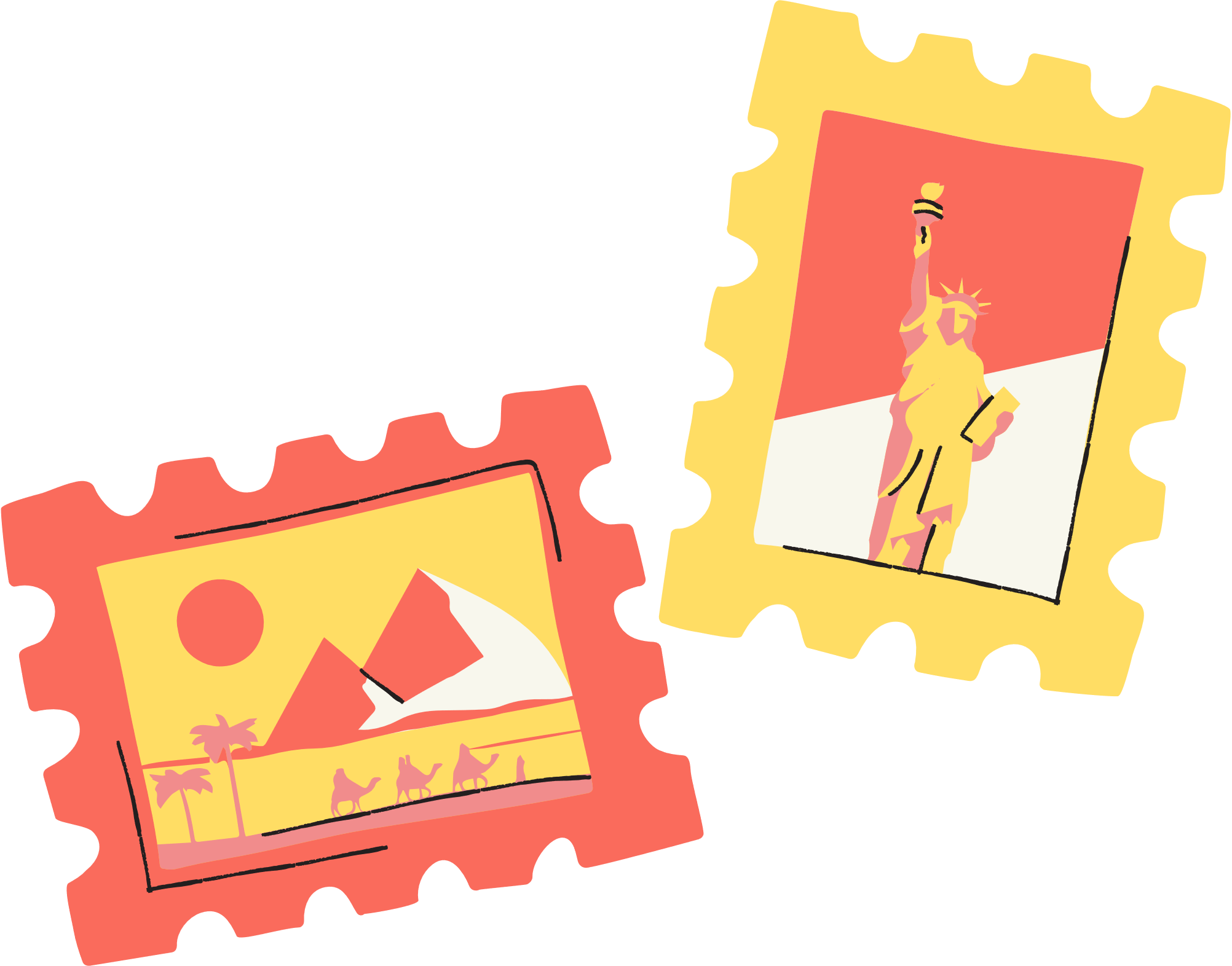 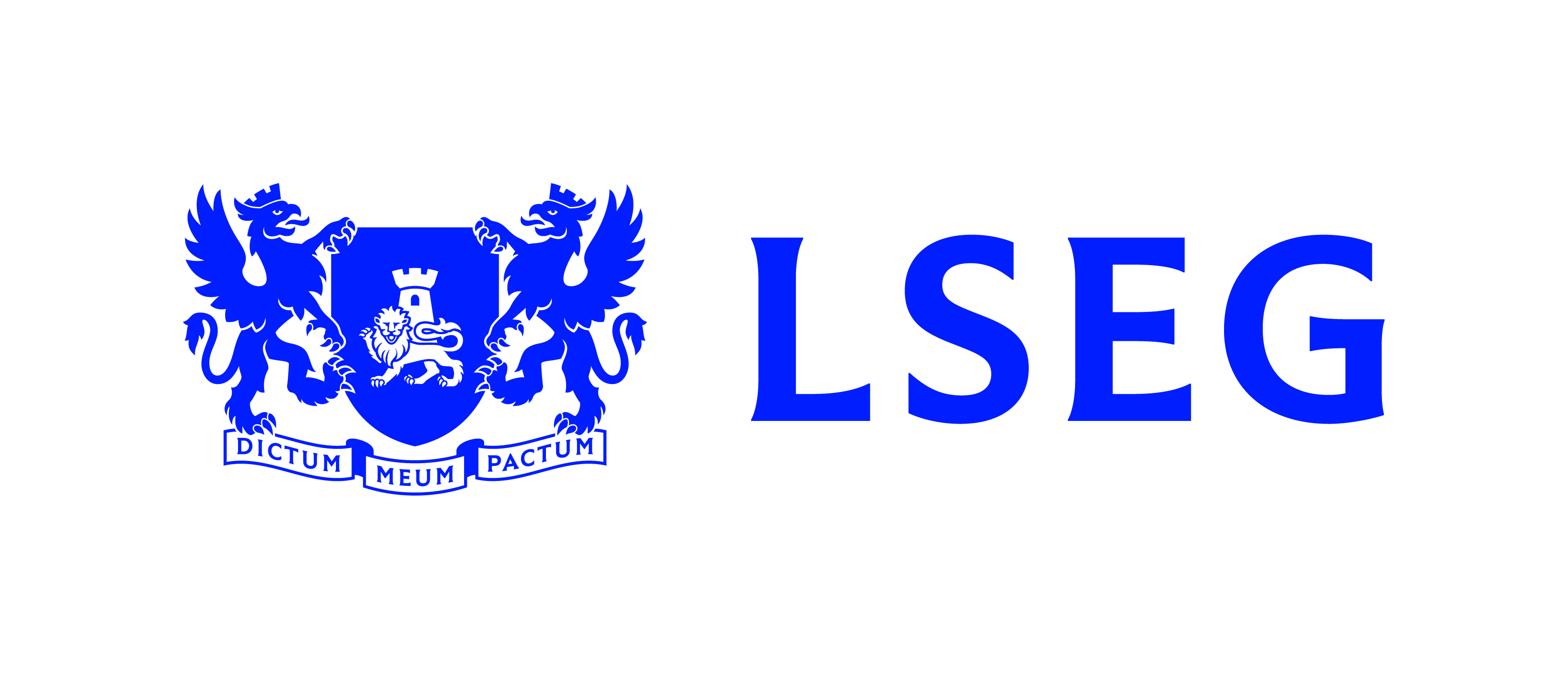 [Speaker Notes: 建议支教老师可以把word 文档（里面包含环保承诺书和行动记录清单）打印出来，让同学们写一写并记录自己在这段时间的环保行动。

呼应我们的教学目标：从小事开始做起，从今天开始行动，一起保护我们的美丽家园。]
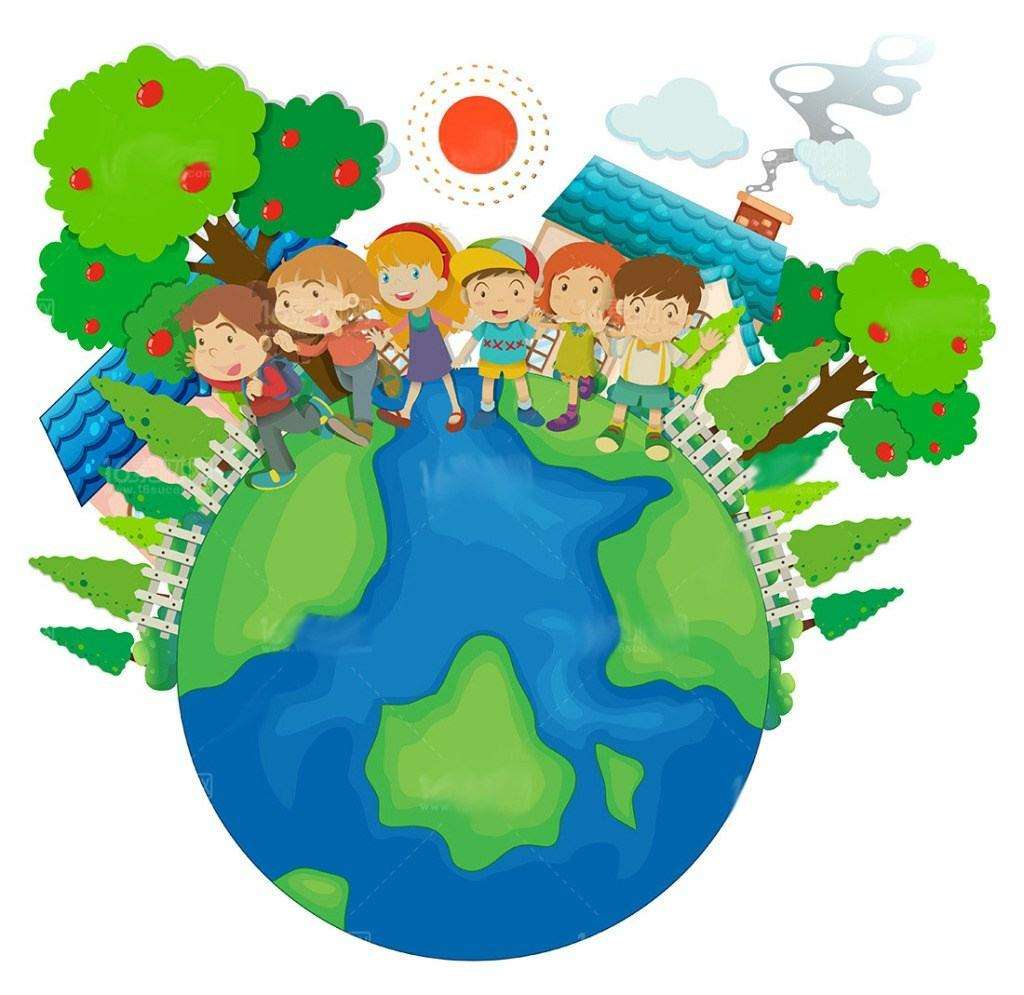 环保从我做起，感谢大家参与！
[Speaker Notes: 支教老师自行设置课程结束语即可。]